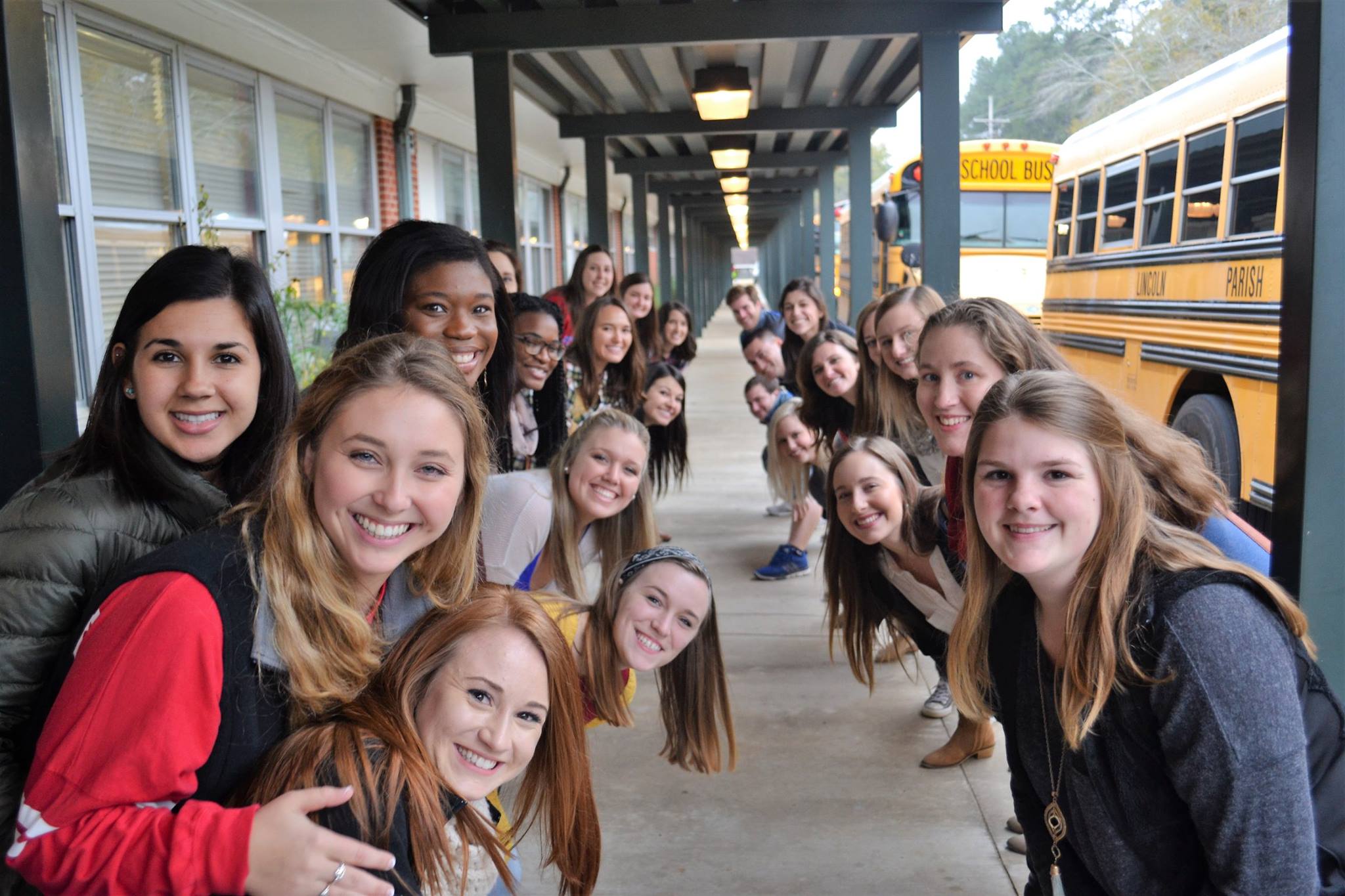 Welcome!


Latechcrrc.org
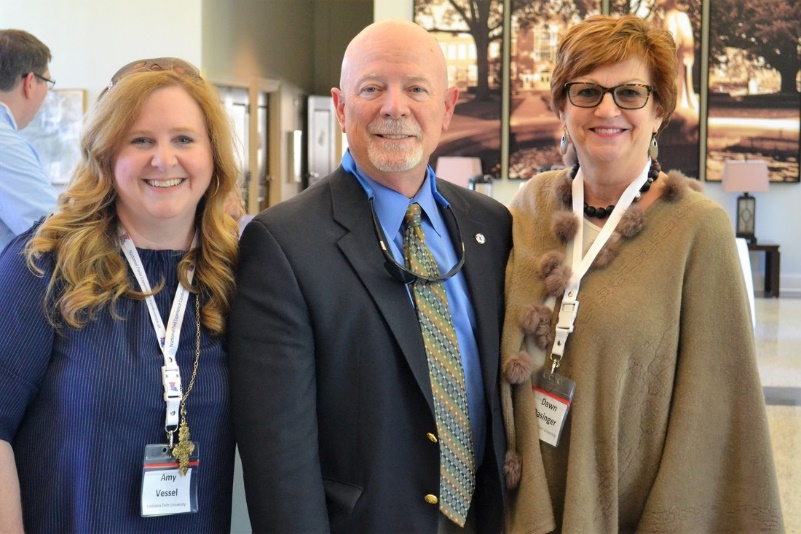 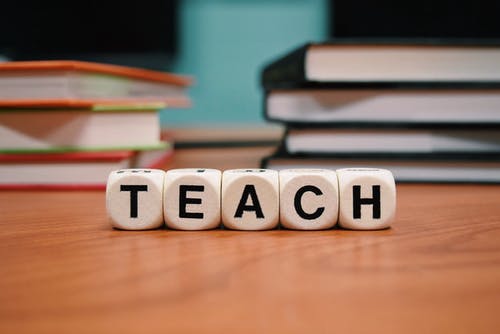 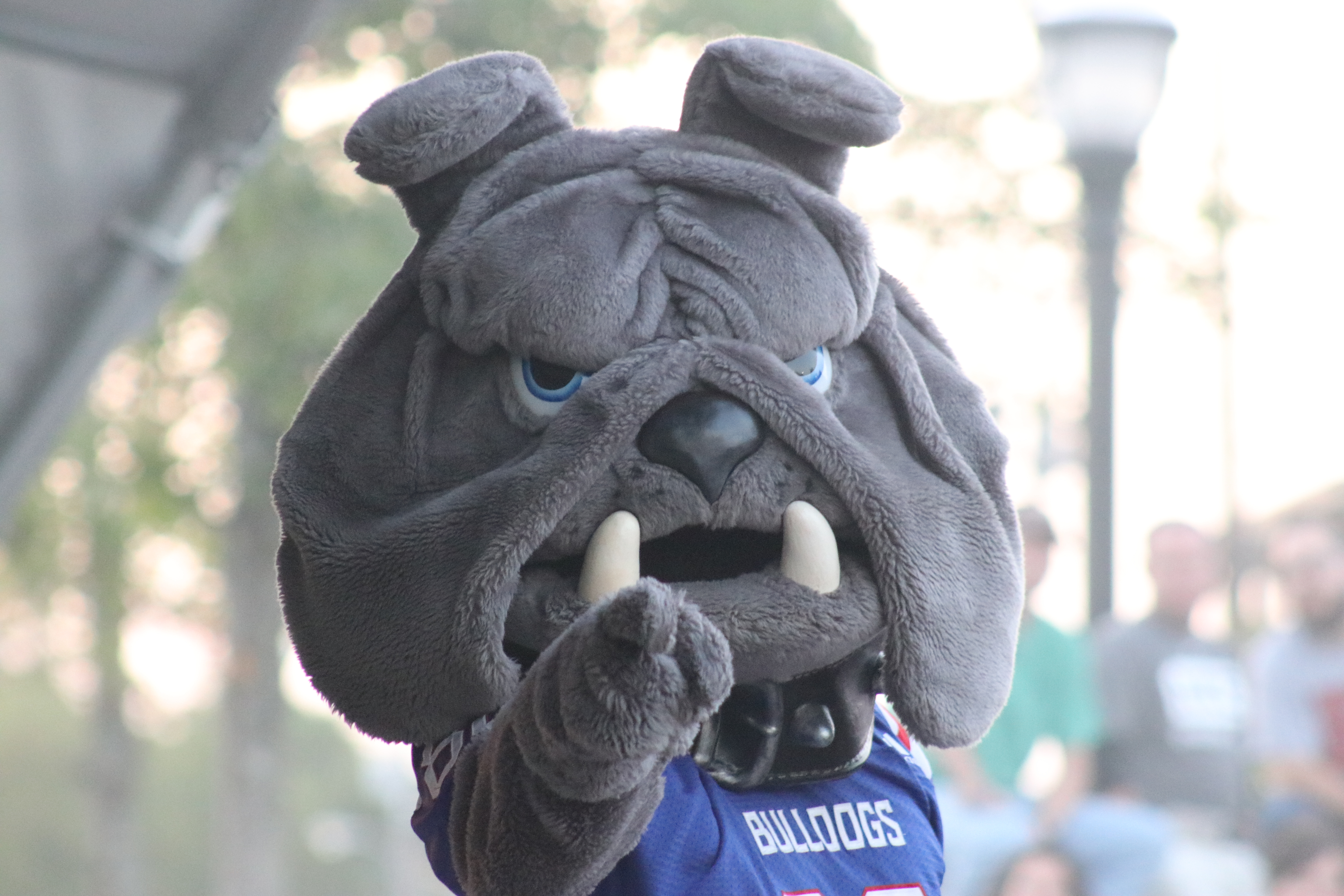 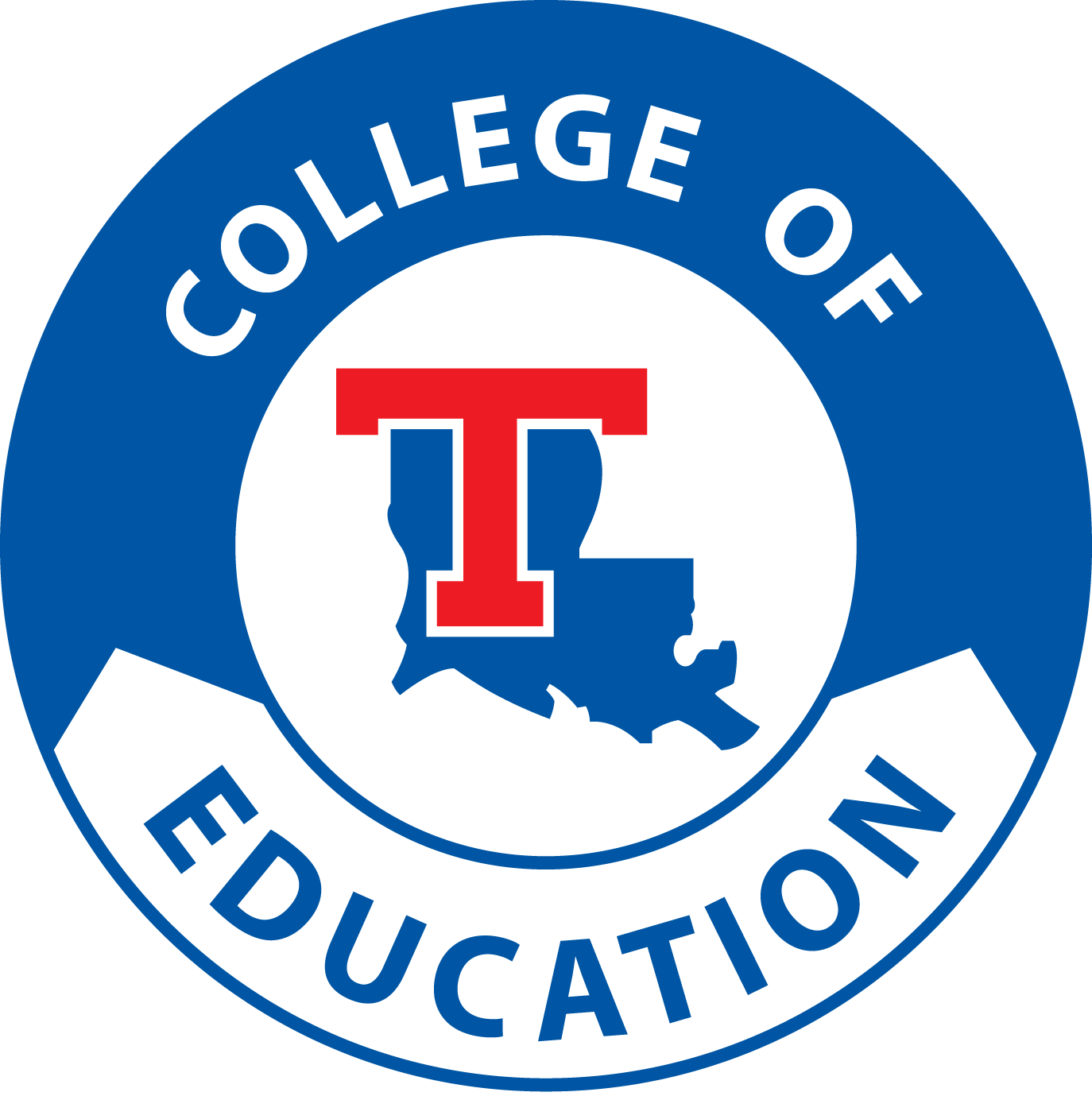 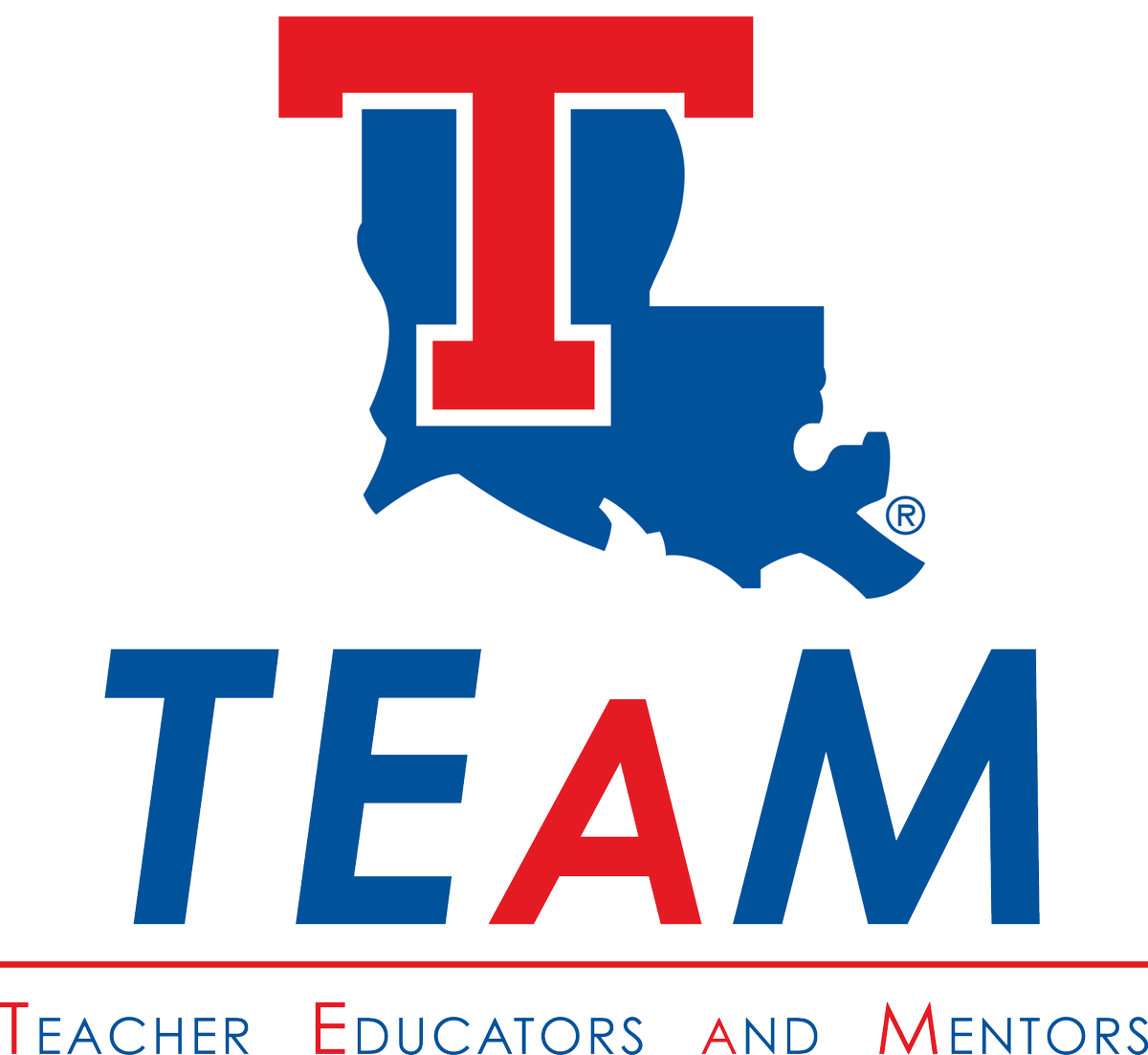 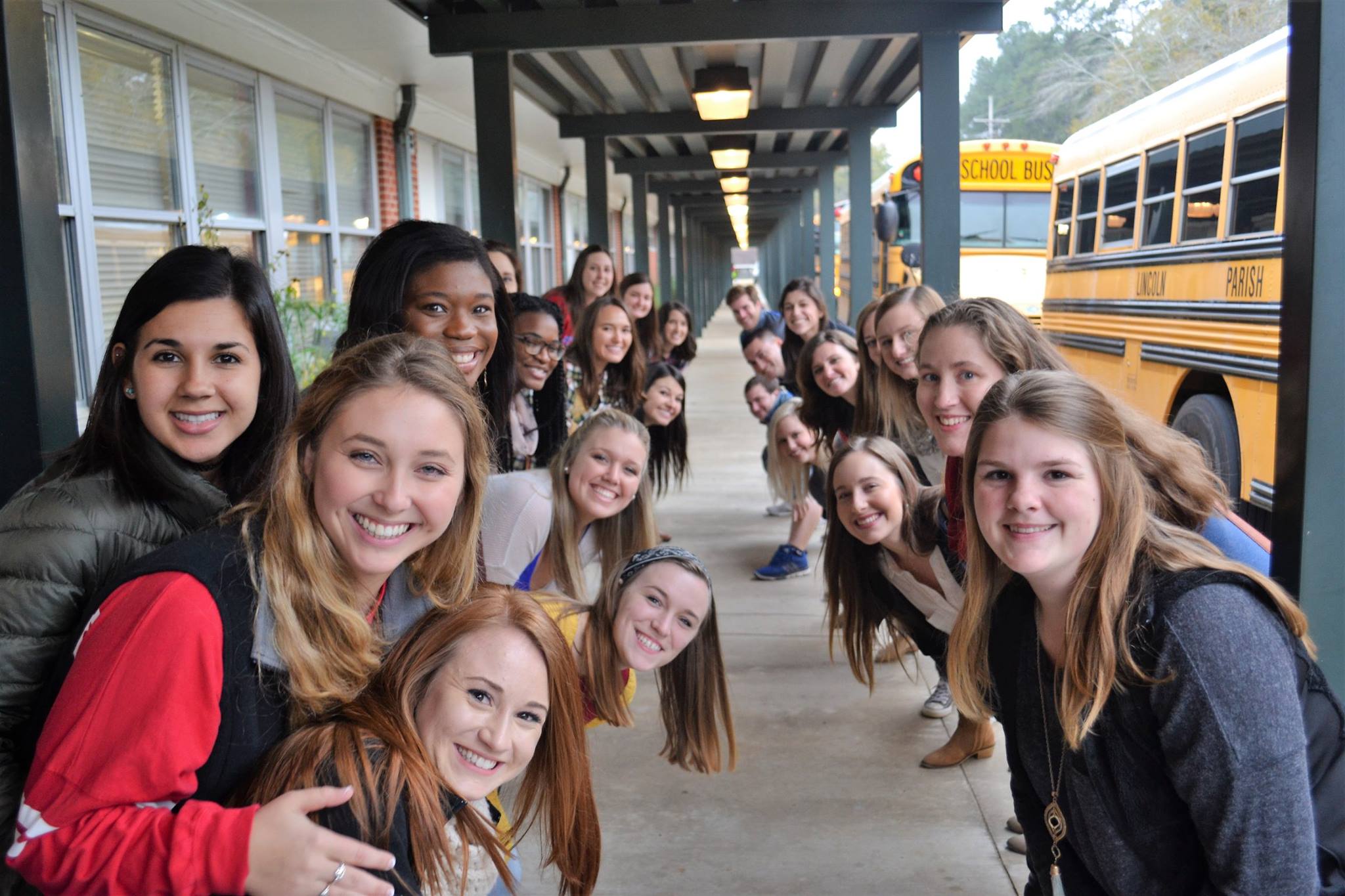 Professionalism


Latechcrrc.org
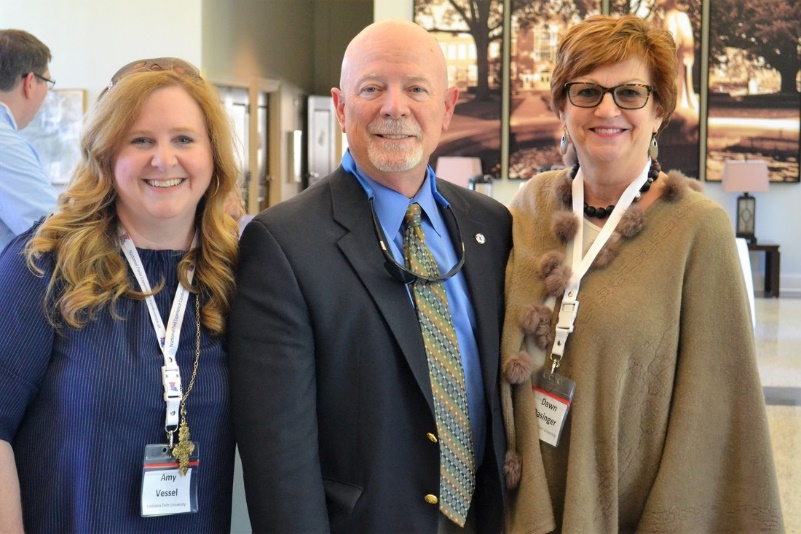 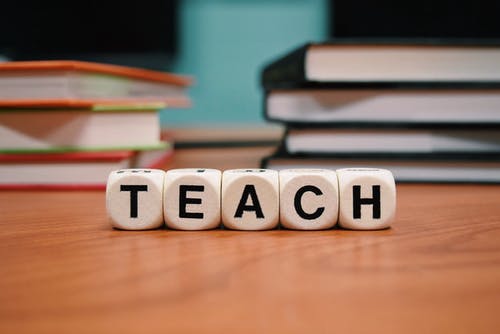 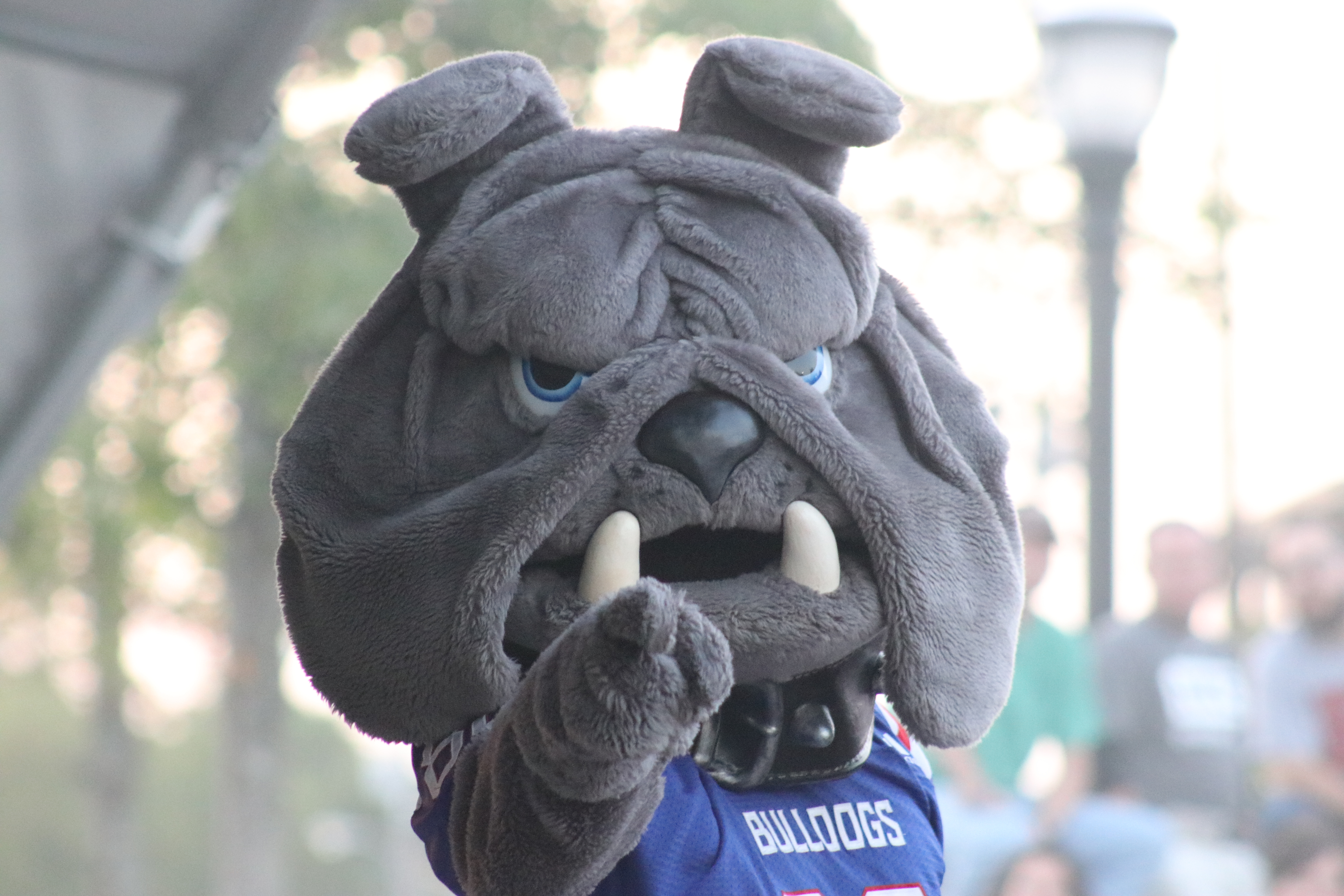 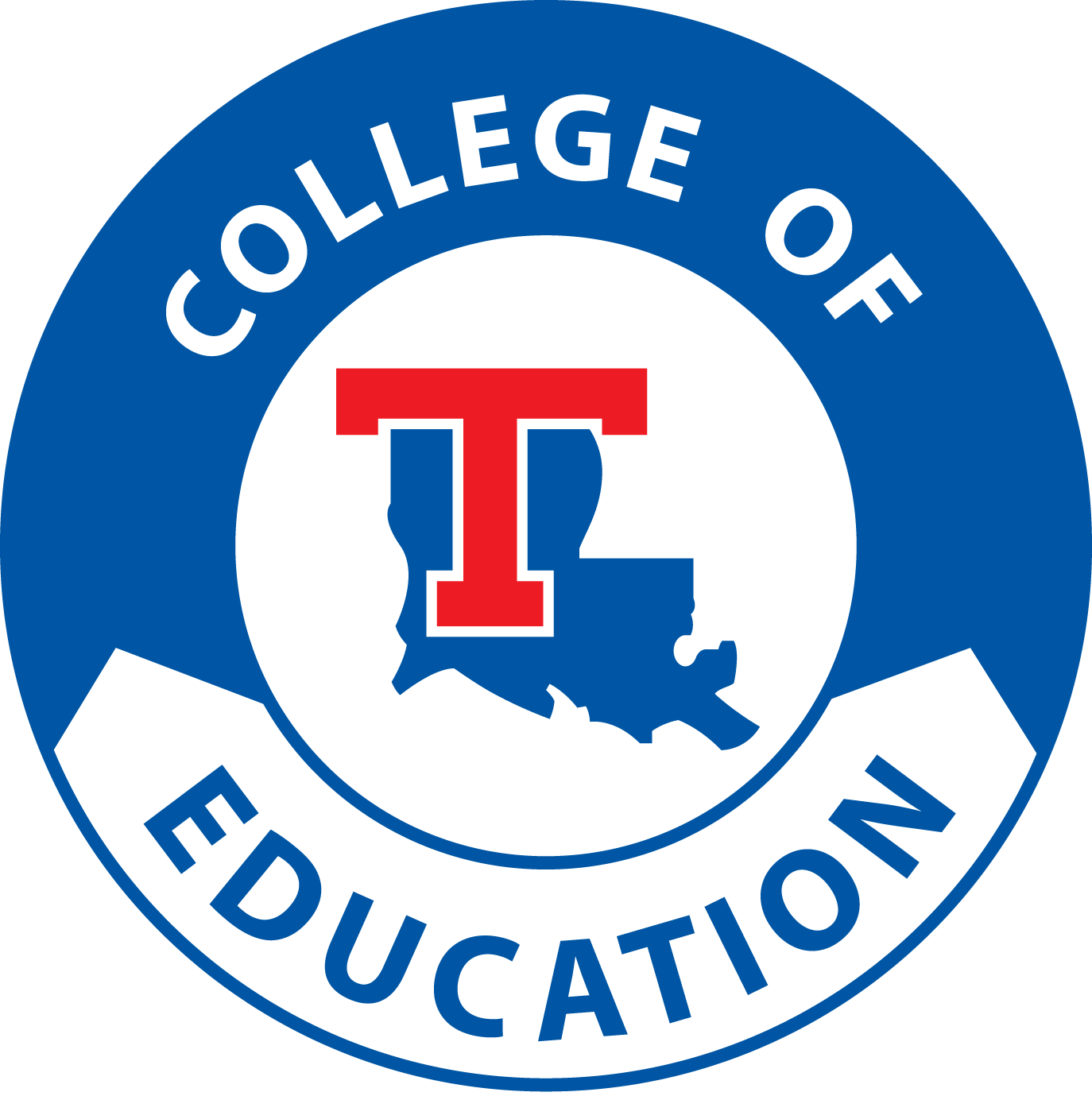 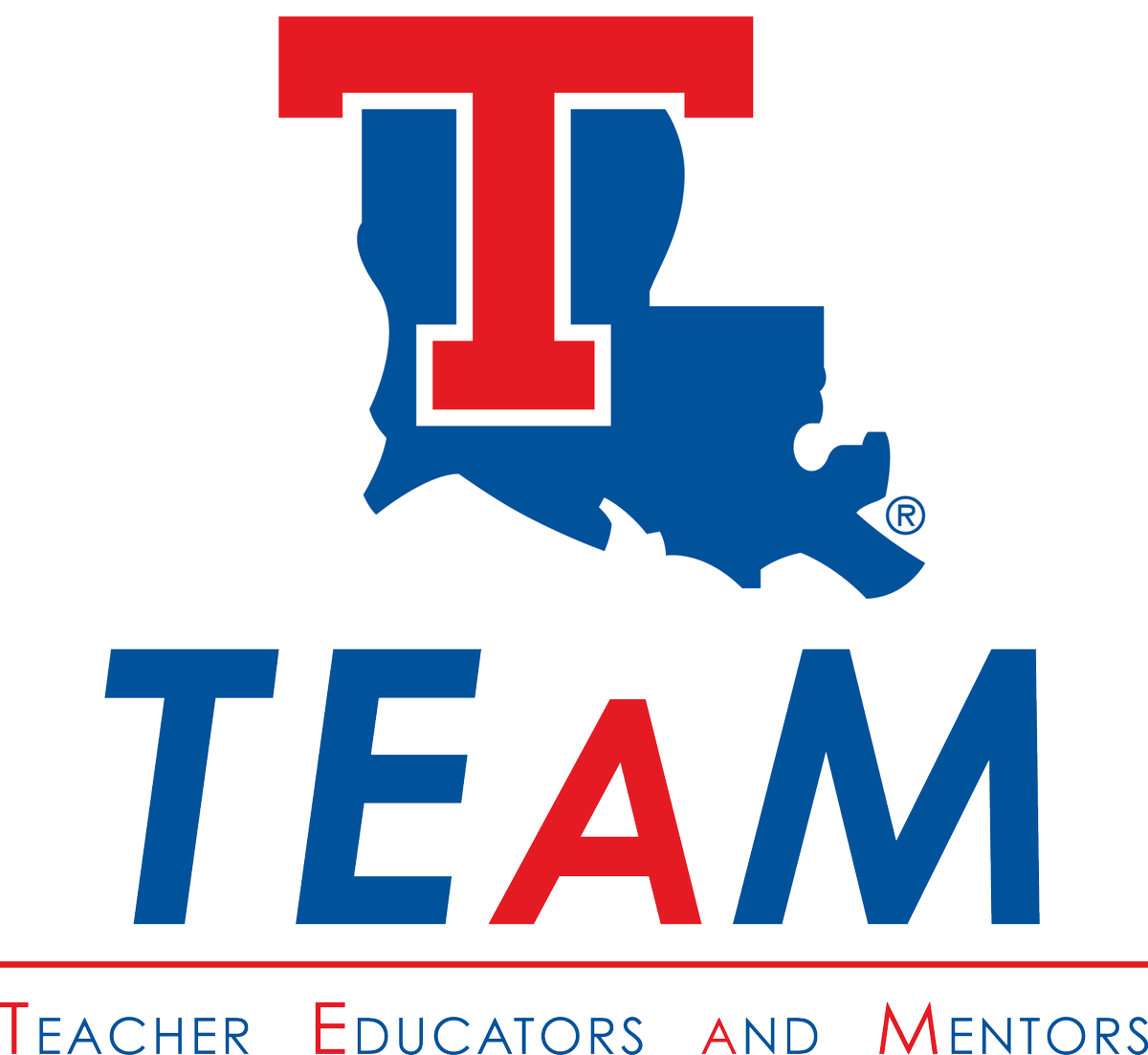 Social Media
1. Facebook
2. Instagram
3. Twitter
@latechcrrc
Email Check Daily all quarter!
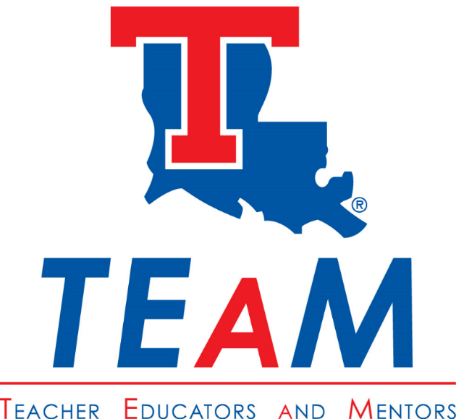 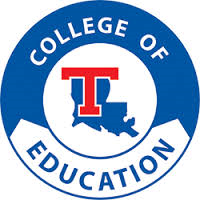 Praxis Exams Interested in additional certifications? Now is the time to add!
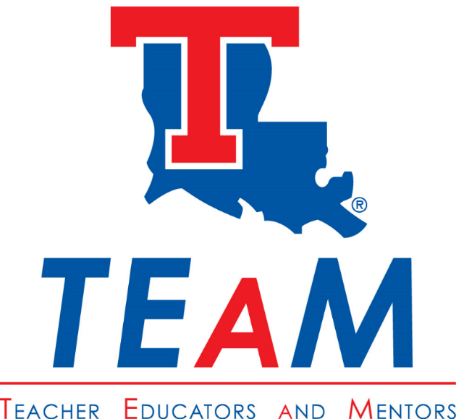 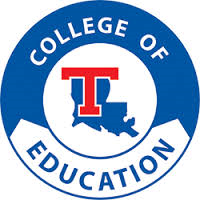 Professional DressFollow School System Policies  Ask your Mentor Motto: “If In Doubt, Don’t!”
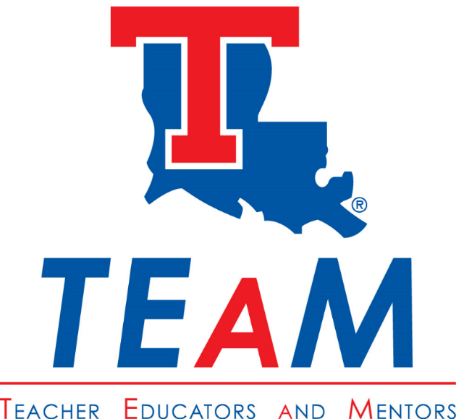 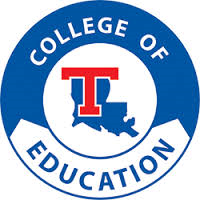 Communication Plan w/MentorSwap contact information with your mentor and co-establish a regular meeting plan. You will need that support all year!
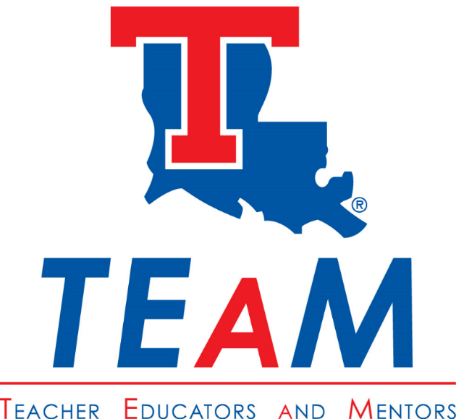 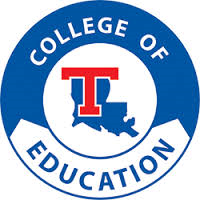 Communication Plan w/others1. Always use academic language and refer to your mentor with respect.2. All emails should be formally writtenwith signatures.3. Always refer to all authority by formal name.4. No specific conversations about your students to others.
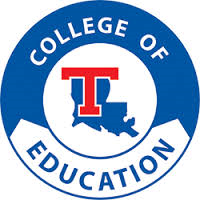 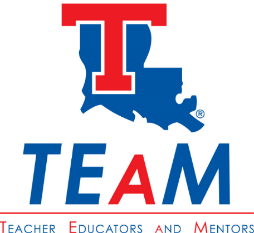 Questioning Tips1. Make a daily list.2. Some will be answered for you throughout the day, especially if you read over guidelines, curriculum materials, etc.3. Prioritize your questions.4. Establish a time daily that you may ask questions.
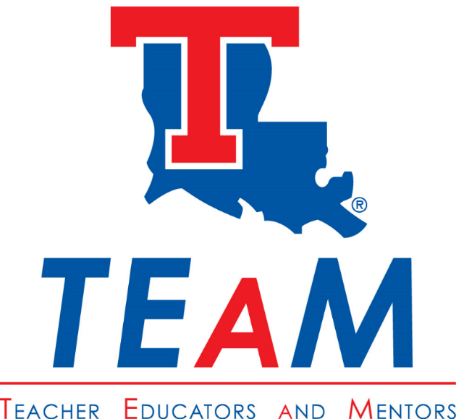 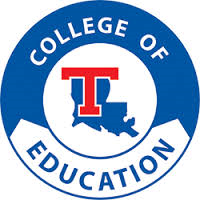 Media1. No photographs of students on social media or on your phone.2. No video on social media or shared with others. (No video allowed in Lincoln Parish.)3. No social media connections with students or their families.
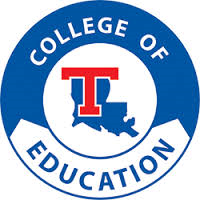 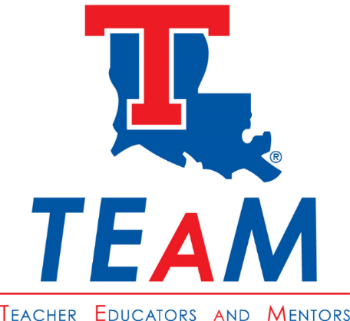 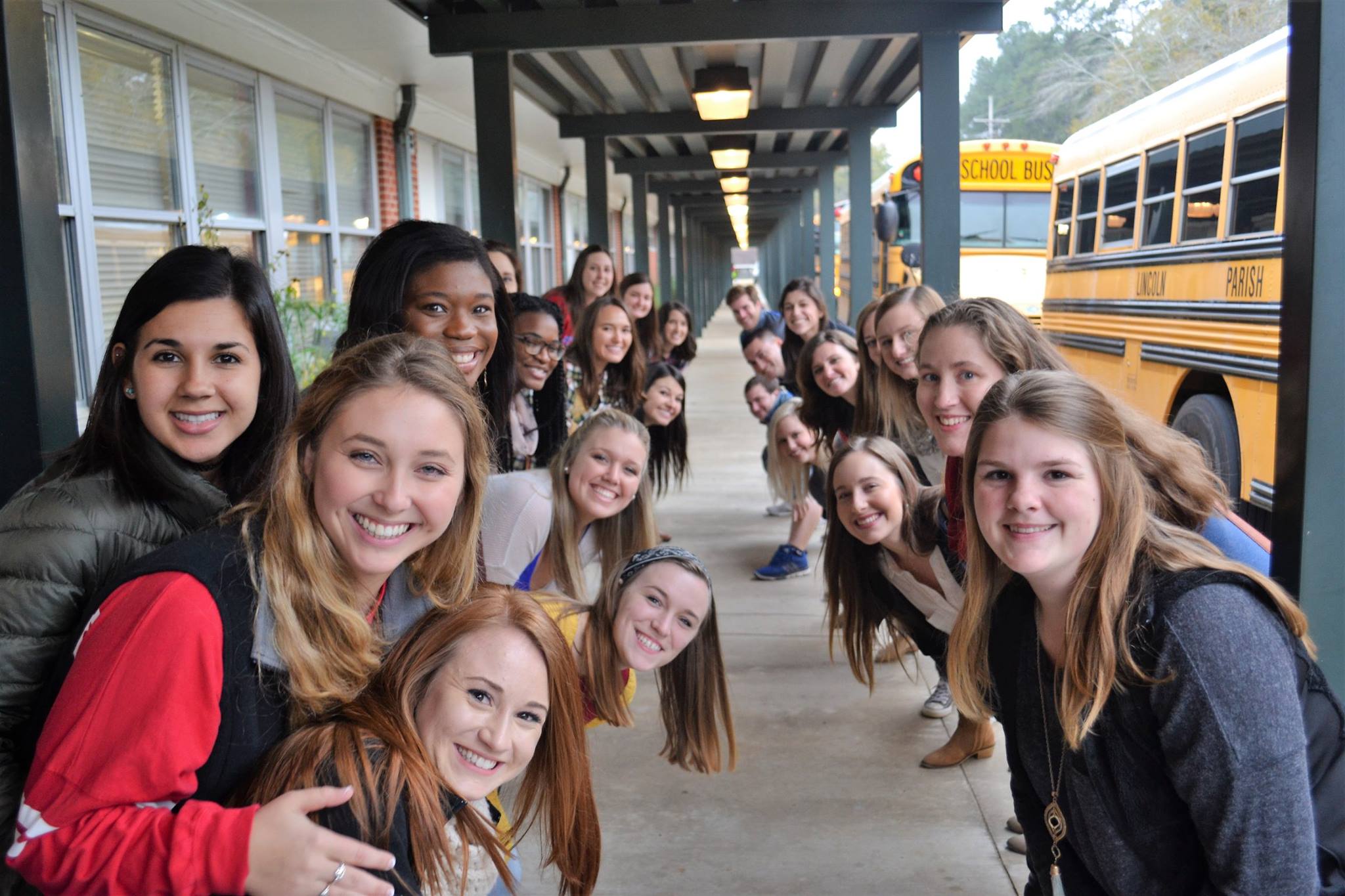 Professional Development
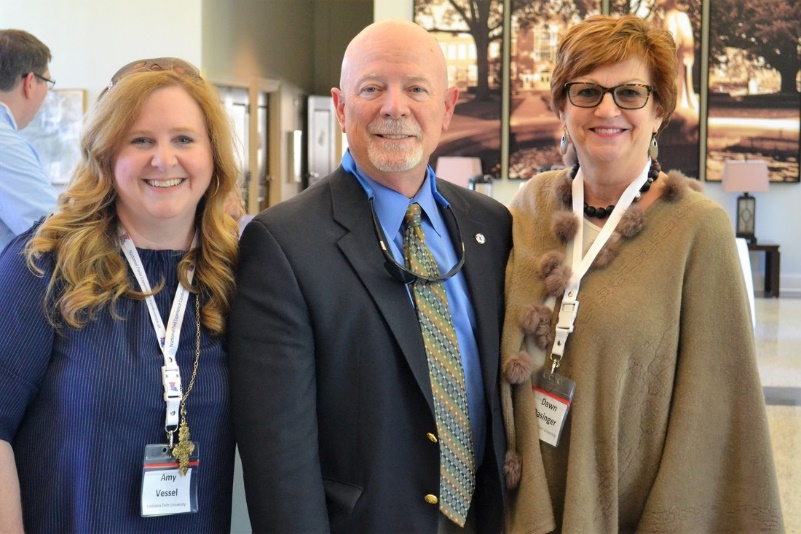 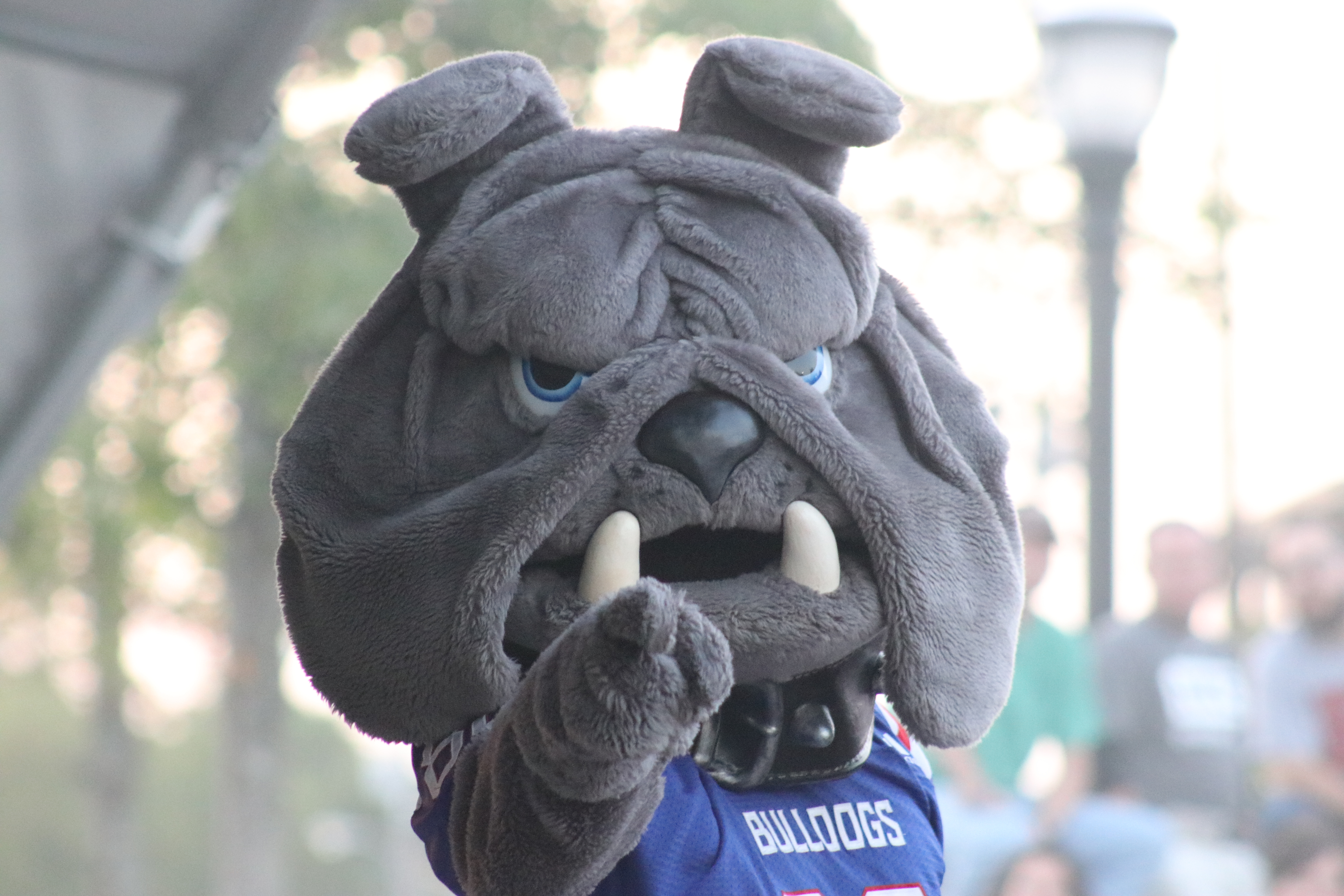 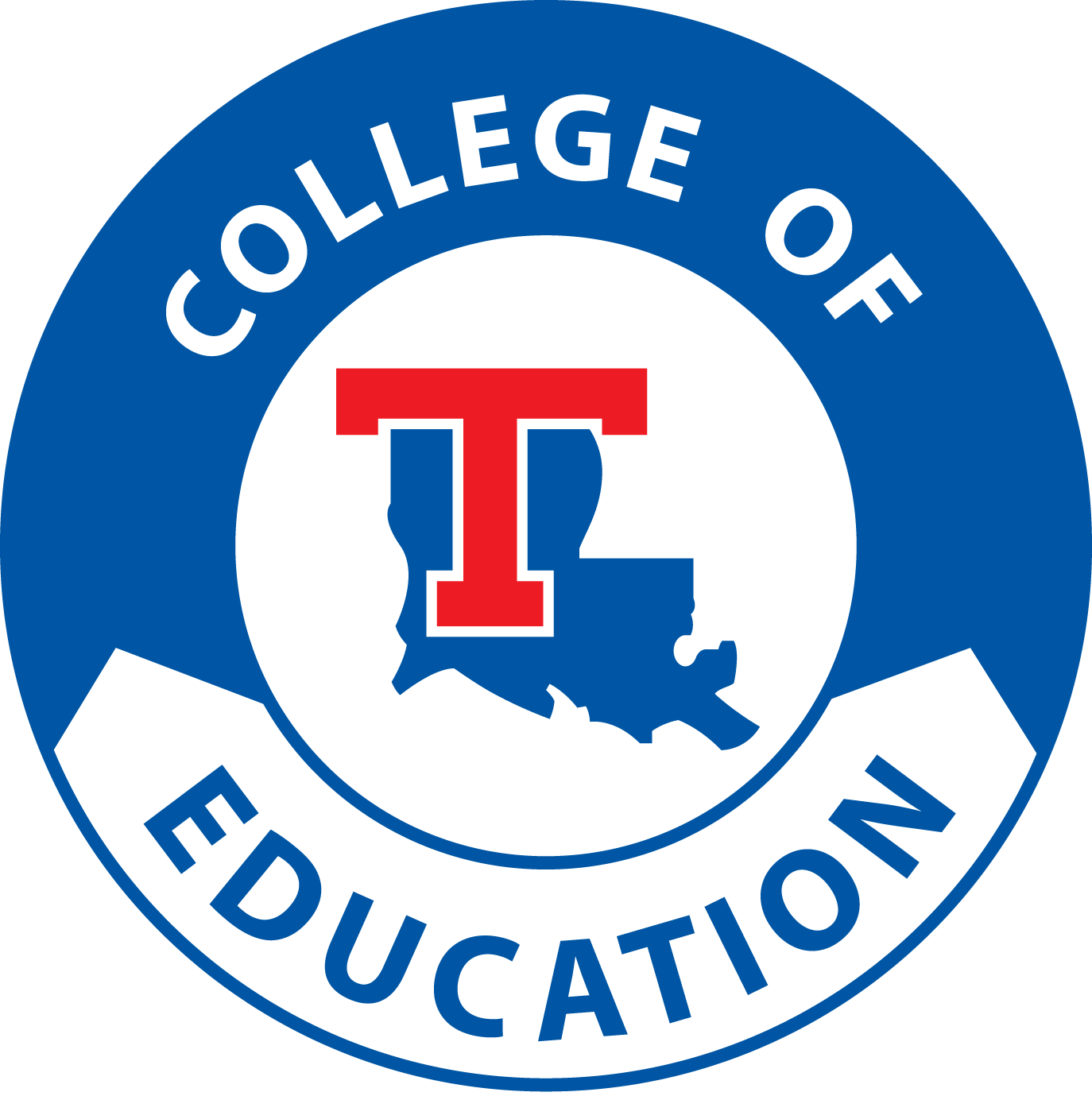 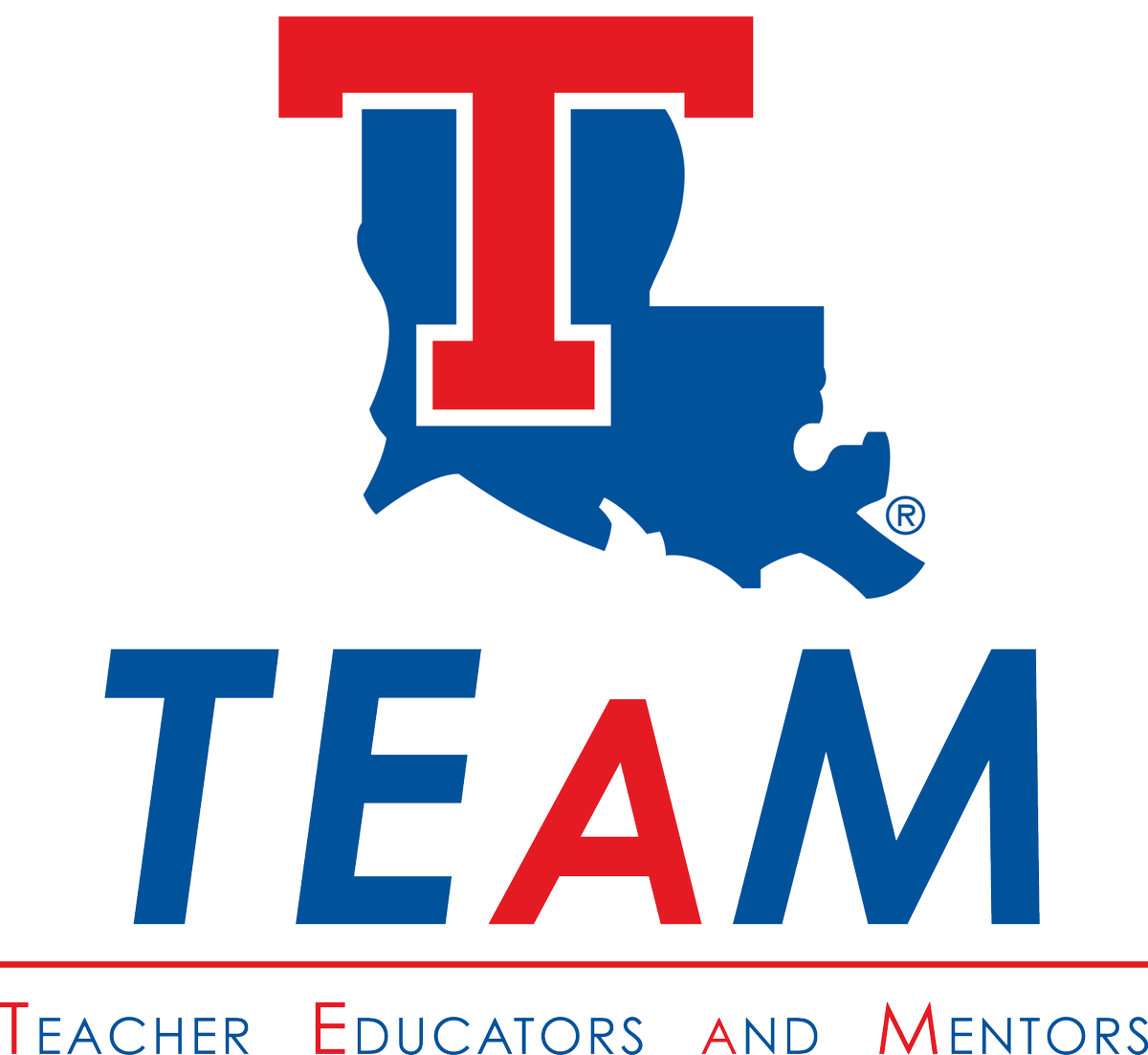 Generational Differences
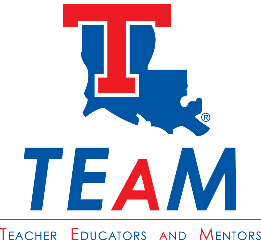 Copyright 2016, The Clinical Residency & Recruitment Center, 
Dr. Amy Vessel & Dr. Dawn Basinger, Louisiana Tech University, College of Education
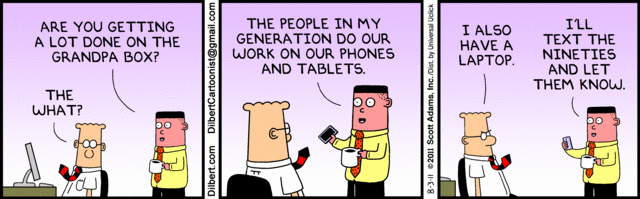 Baby Boomers
1946 - 1964
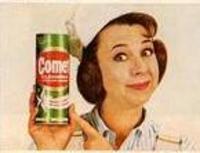 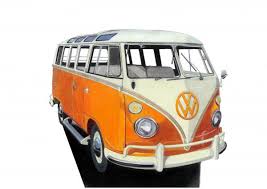 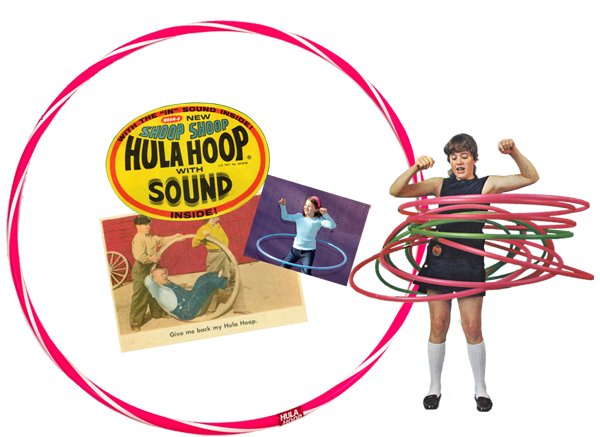 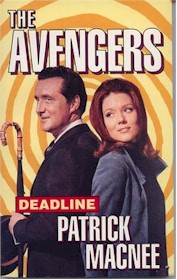 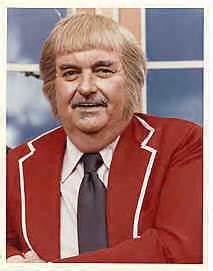 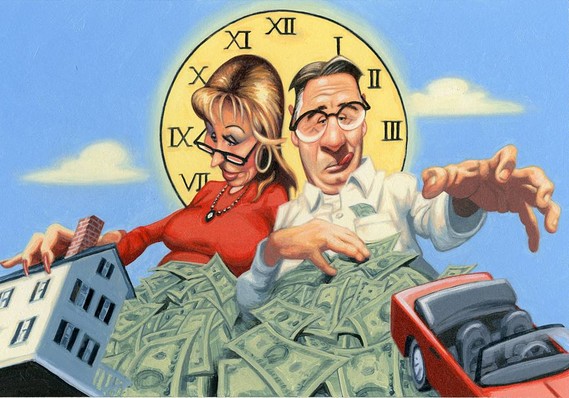 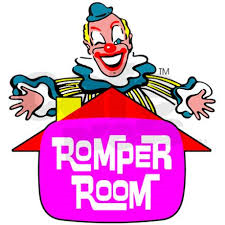 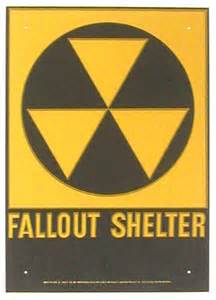 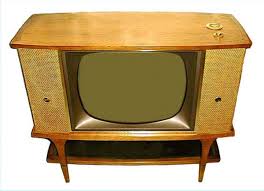 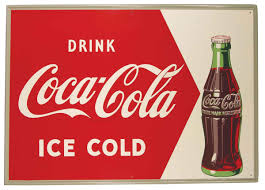 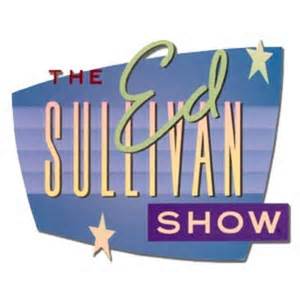 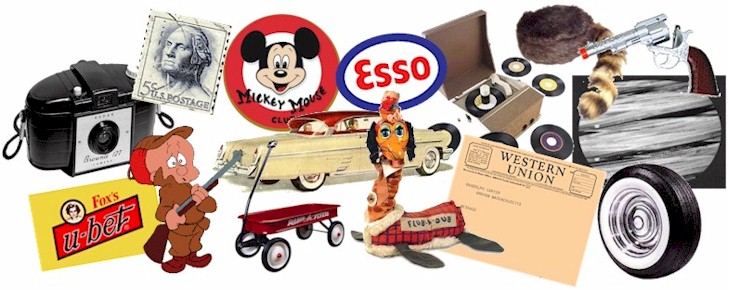 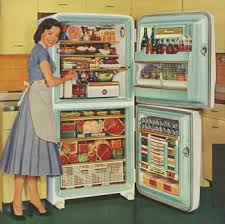 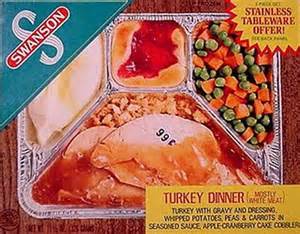 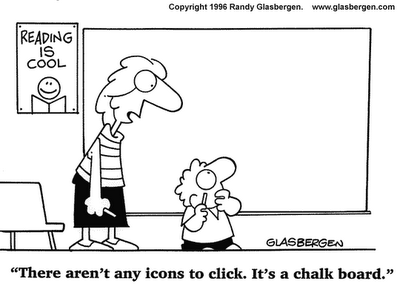 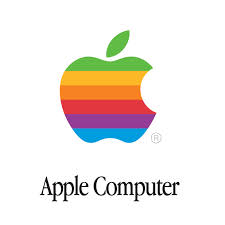 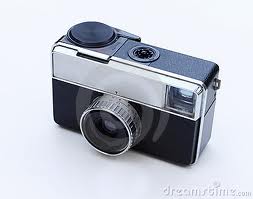 Generation X
1965-1980
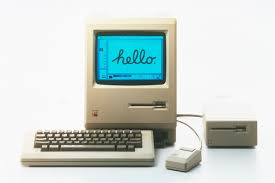 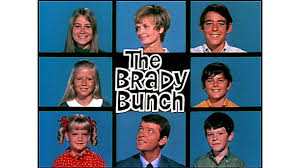 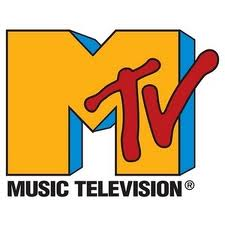 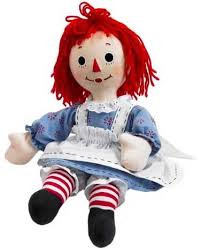 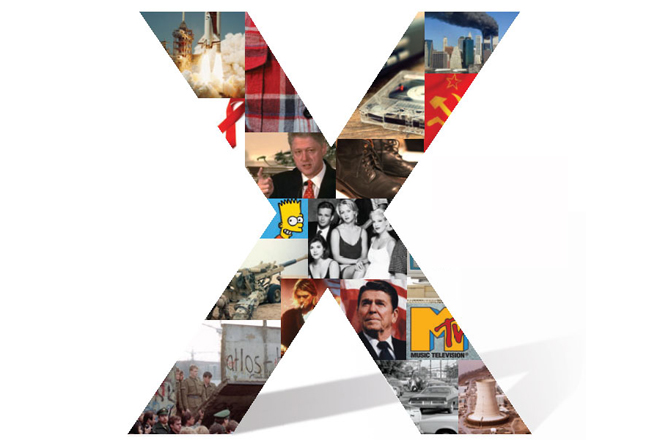 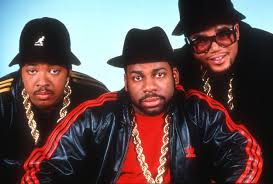 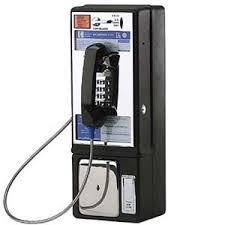 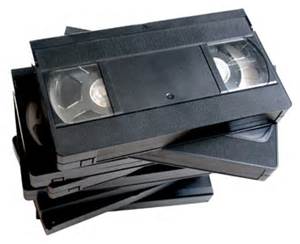 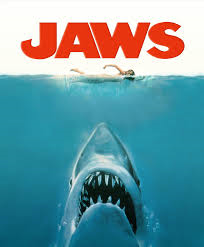 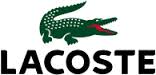 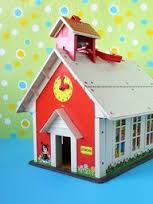 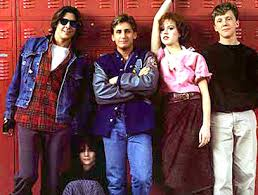 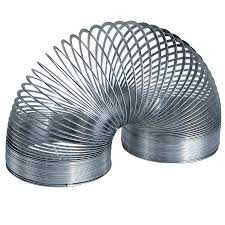 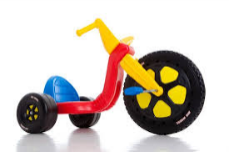 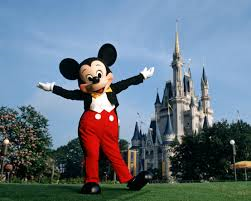 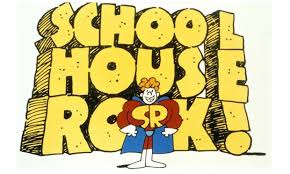 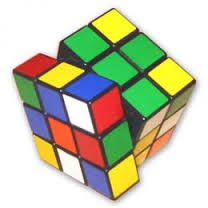 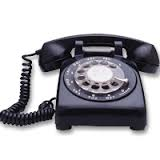 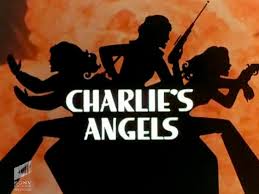 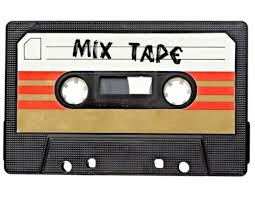 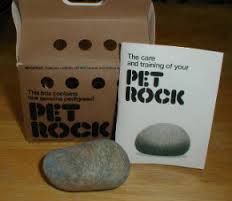 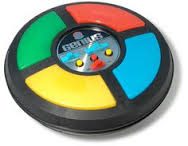 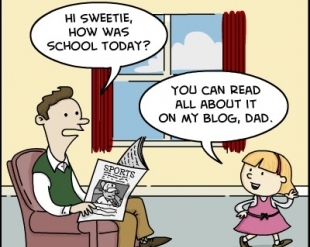 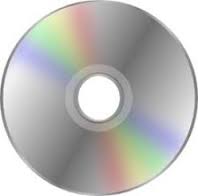 Gen Y
Millennials
1980 - 1994
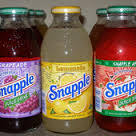 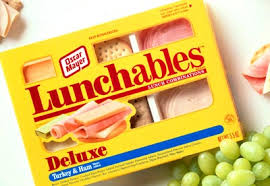 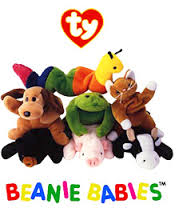 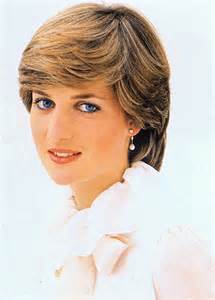 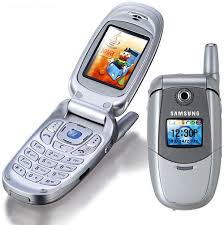 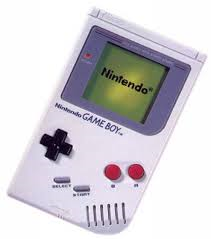 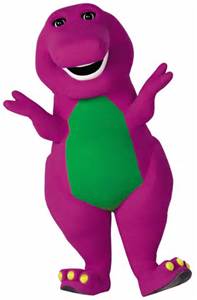 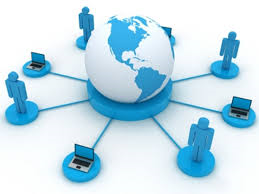 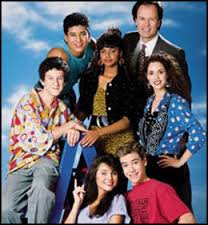 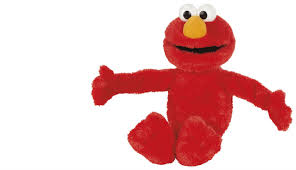 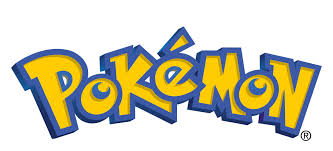 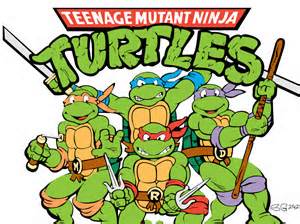 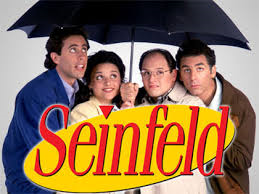 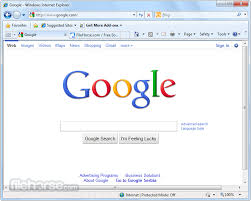 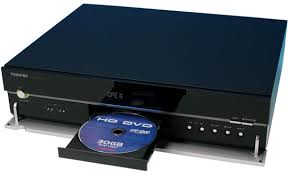 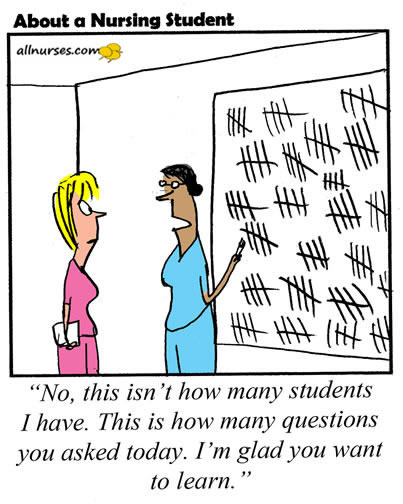 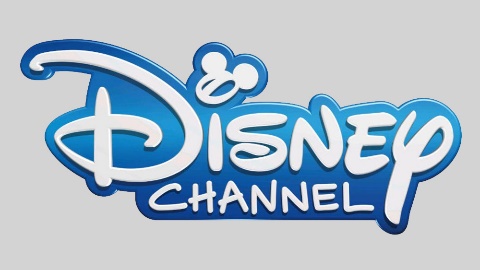 Gen Z
1995-2012ish
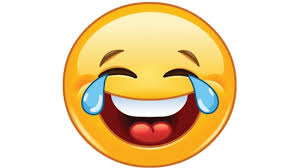 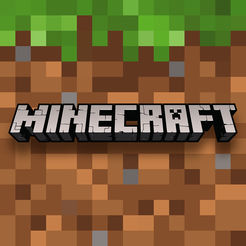 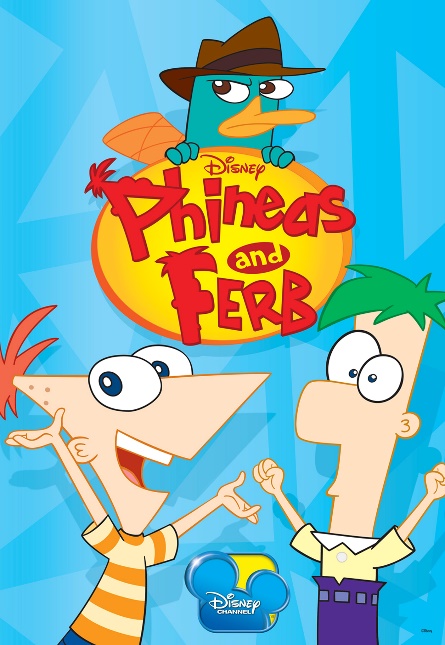 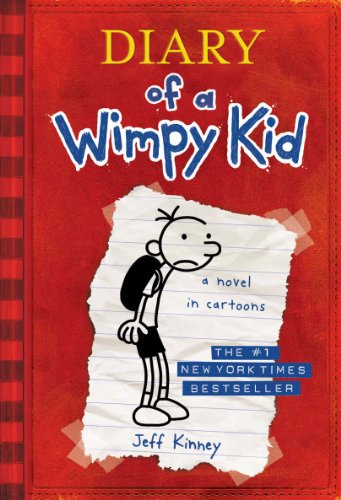 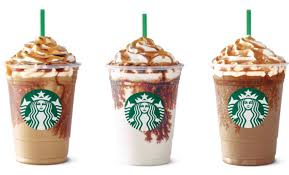 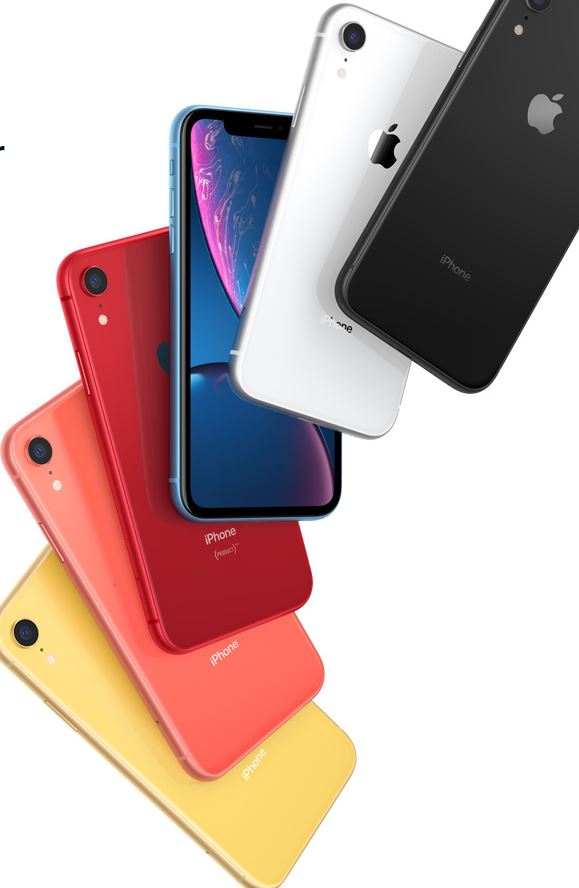 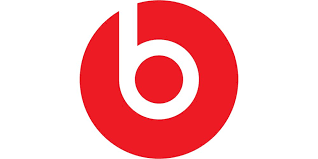 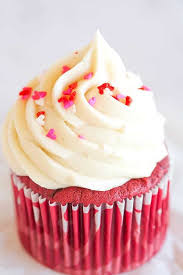 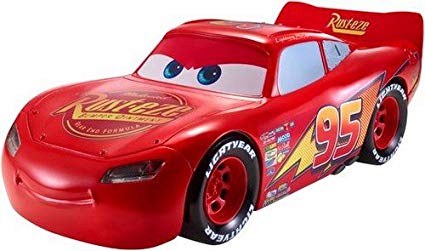 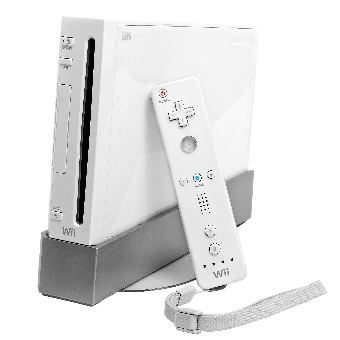 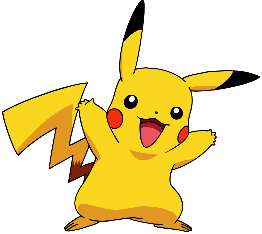 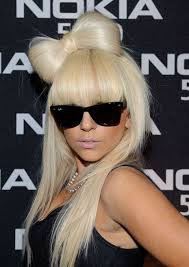 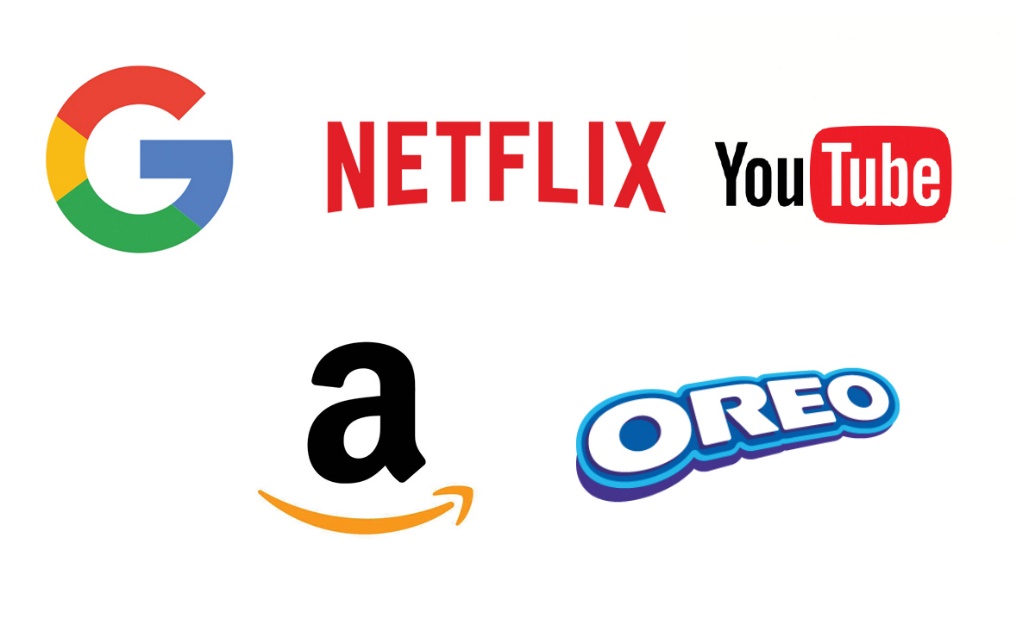 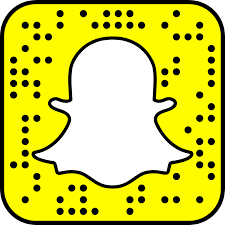 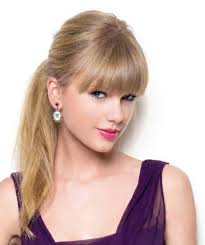 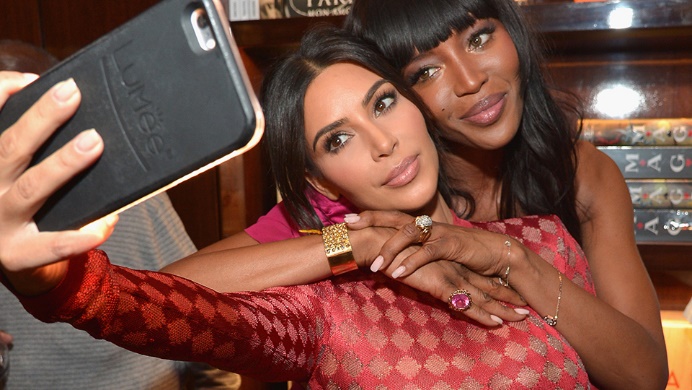 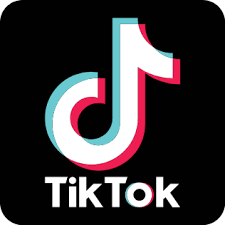 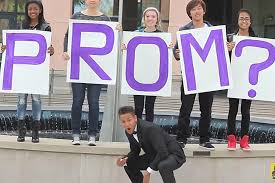 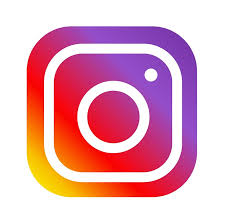 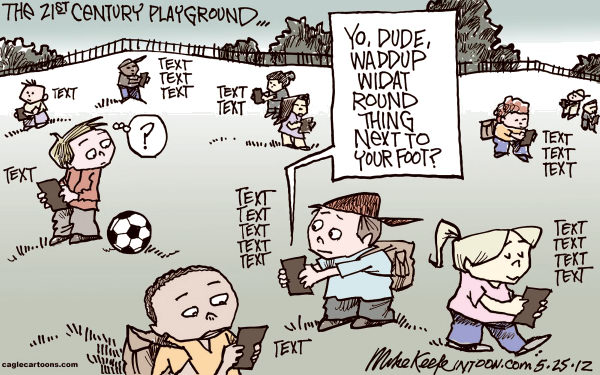 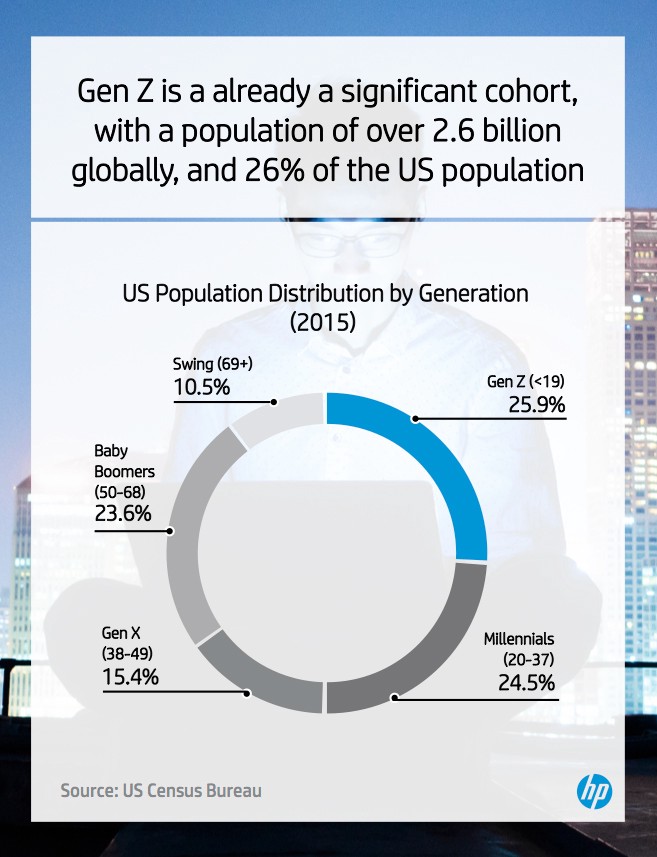 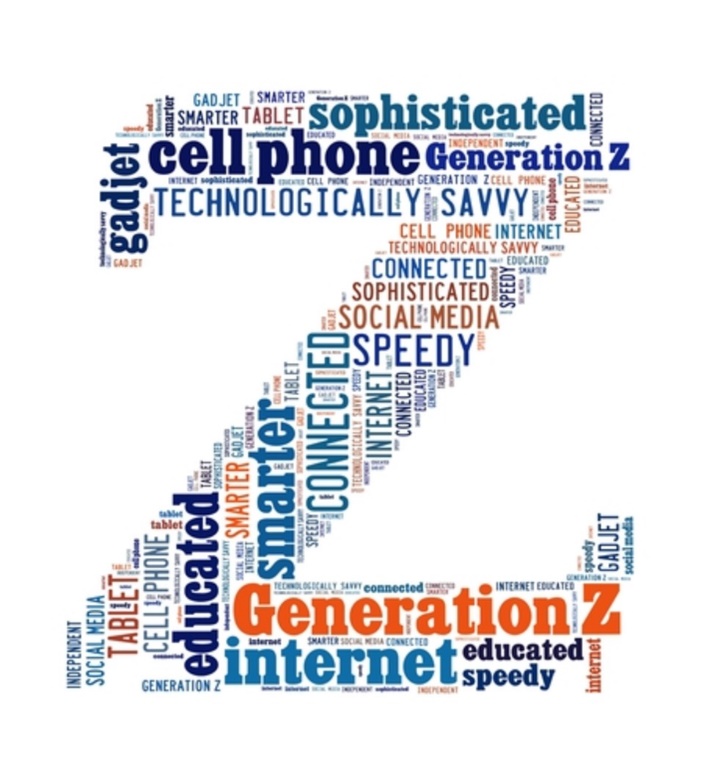 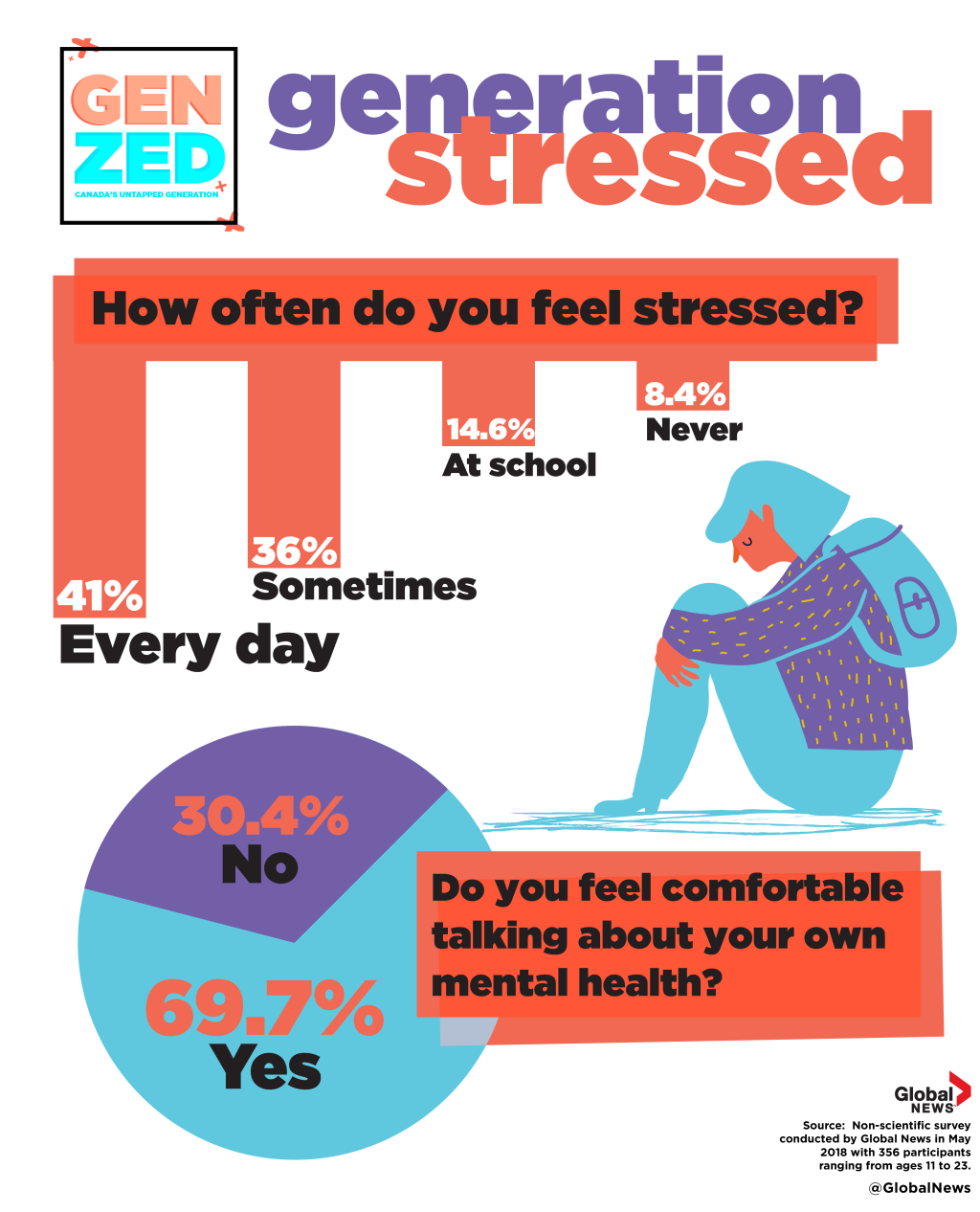 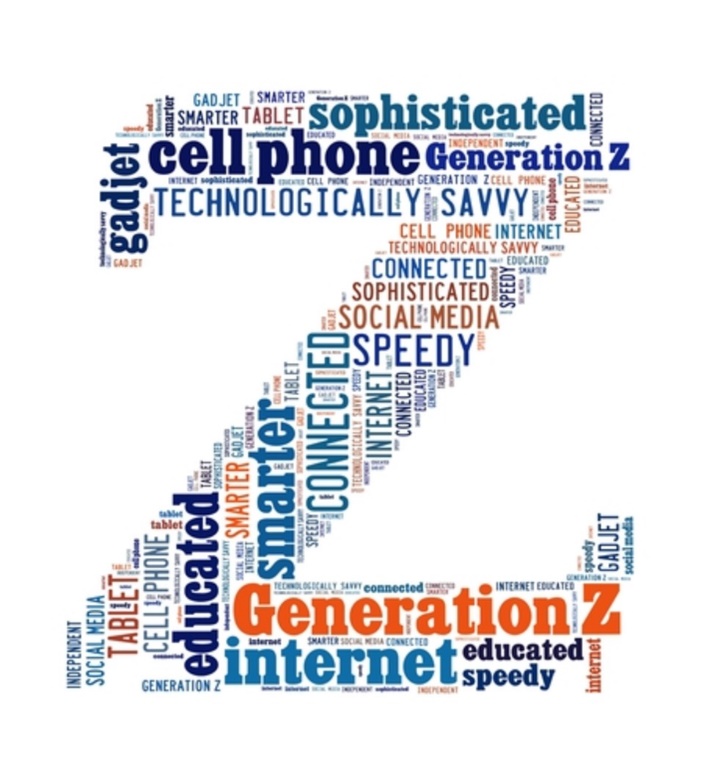 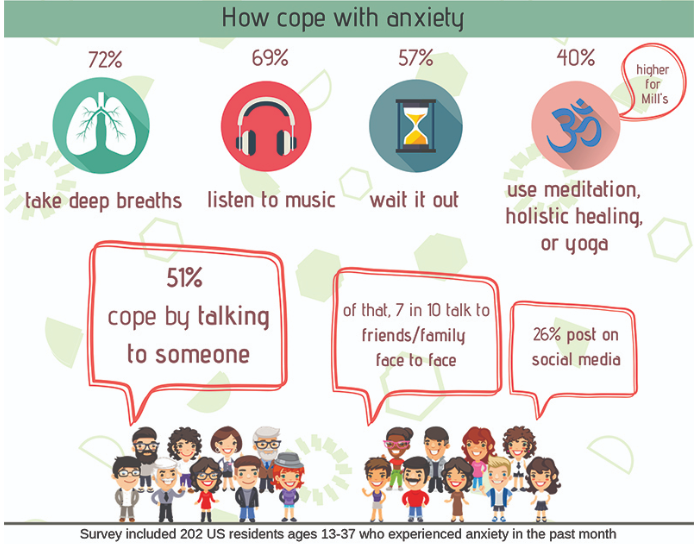 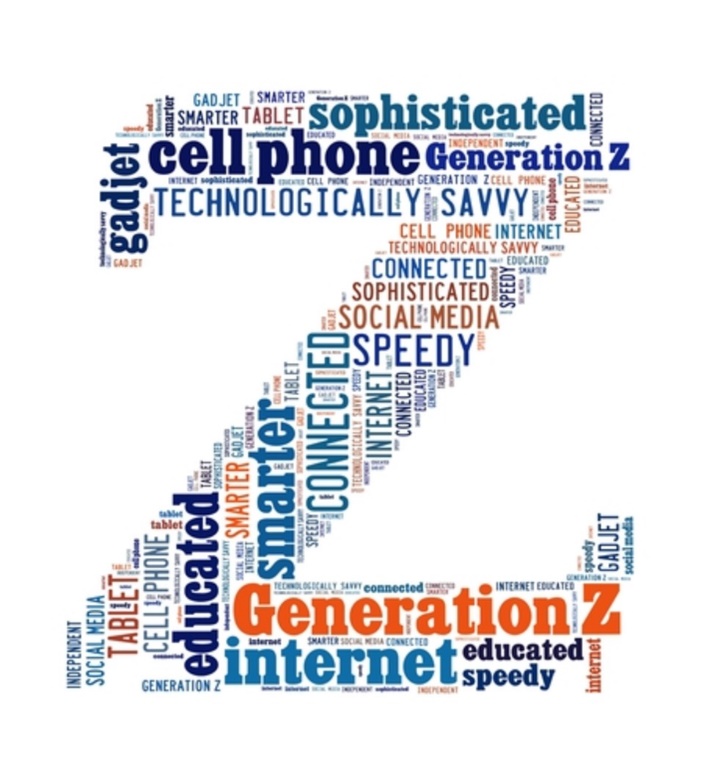 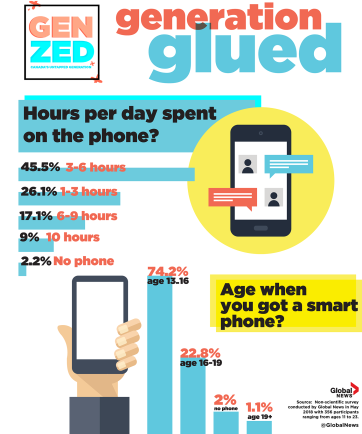 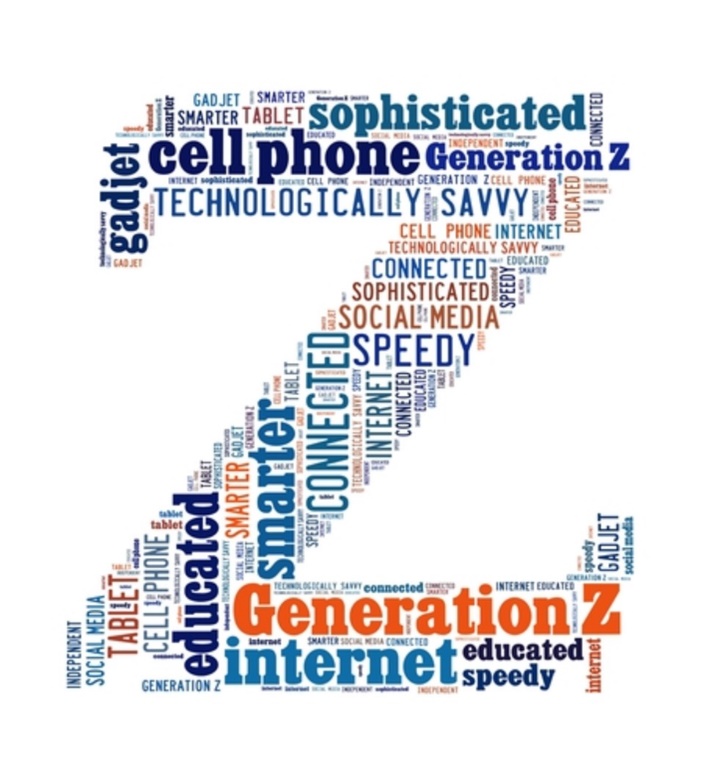 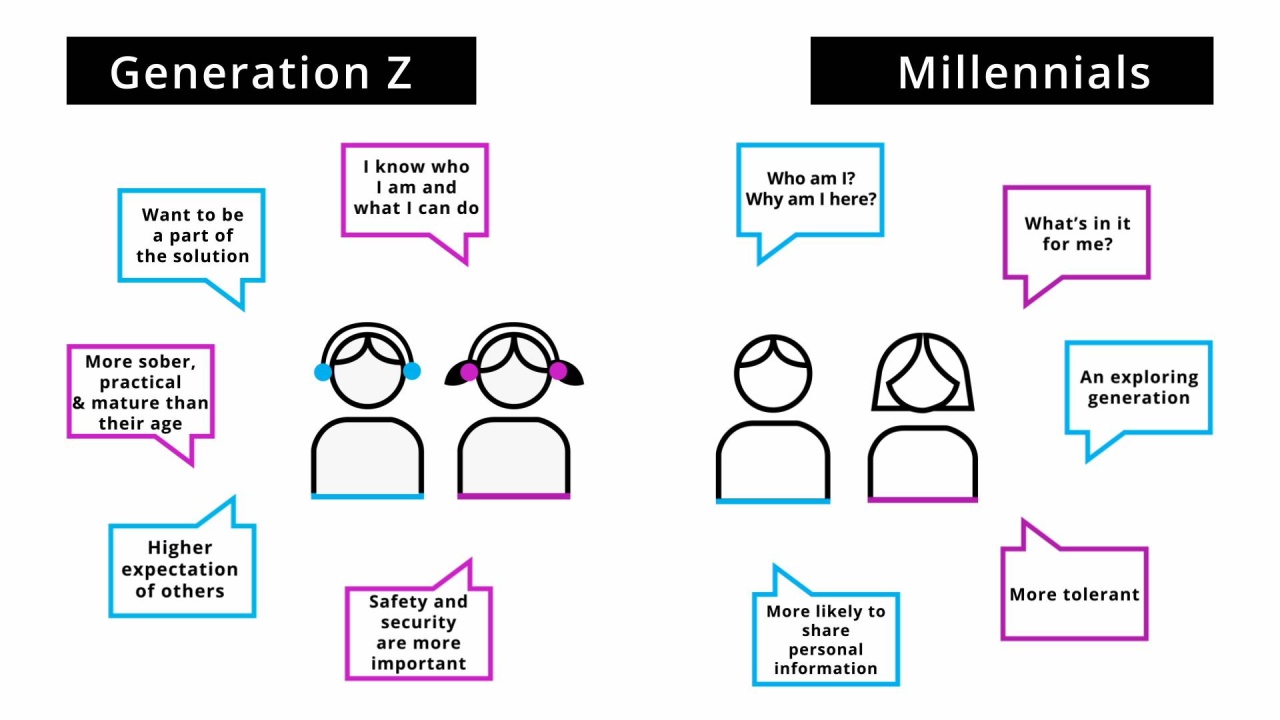 Alternative or Differentiated
Stages of Concern for Teacher Candidates
This strategy is built from parallel teaching. 
See increase in spring semester.
Used regularly once a trusting relationship has been established between mentor and resident.
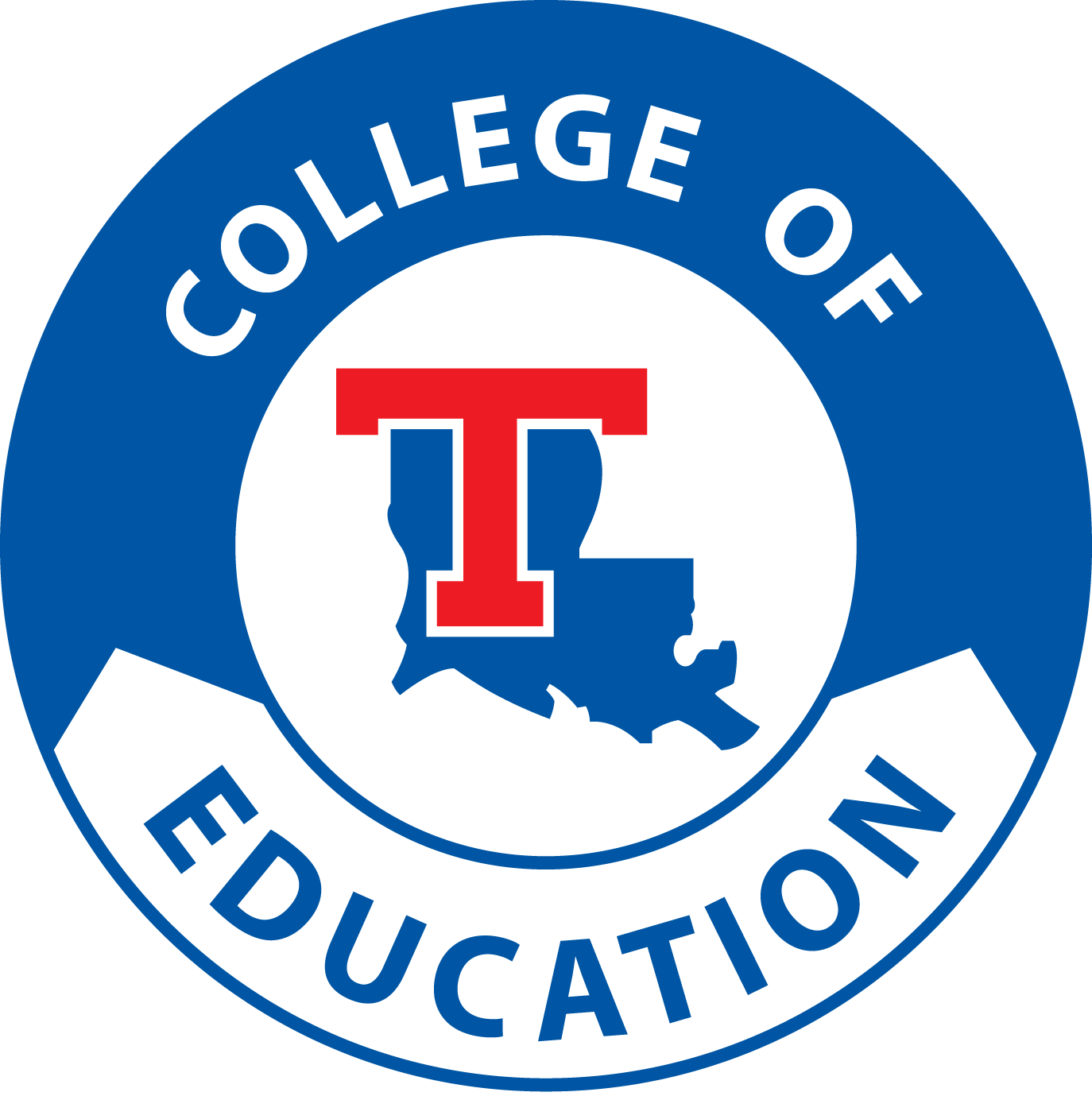 Stage One:  Pre-Teaching Concerns
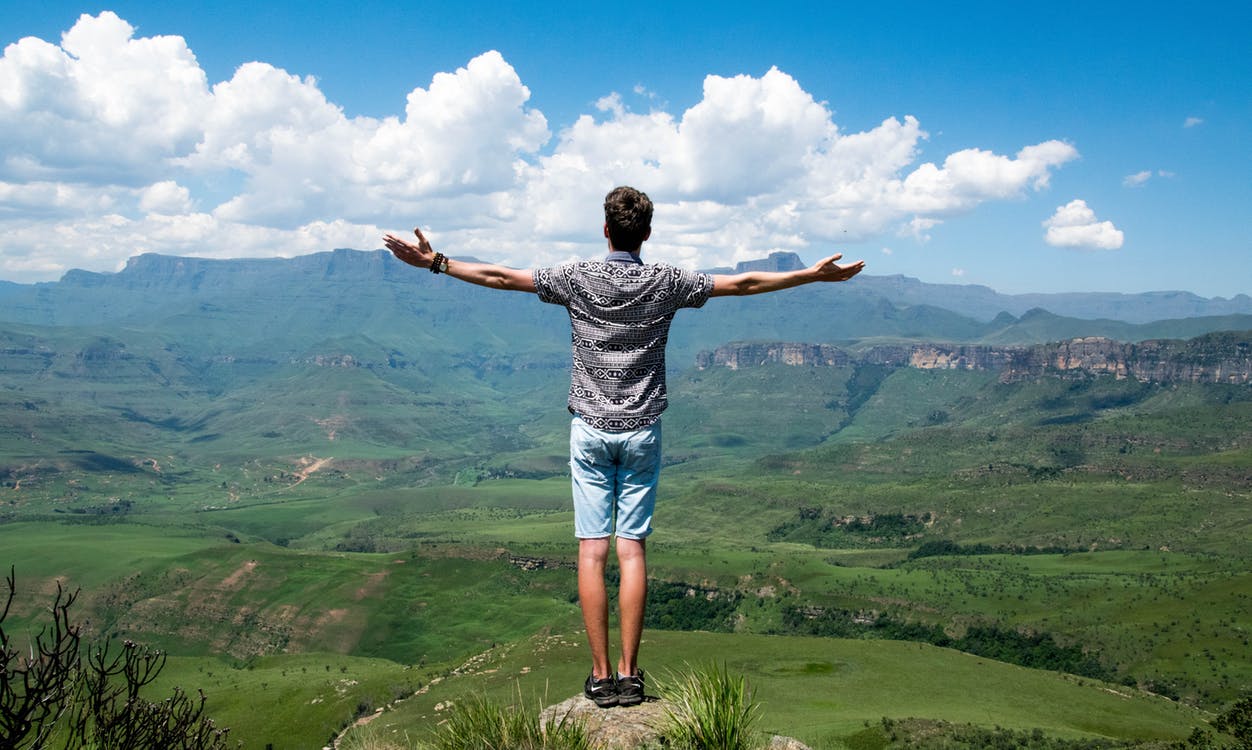 There is LIFE after school!
Stage Two:  Development of Concerns about Survival
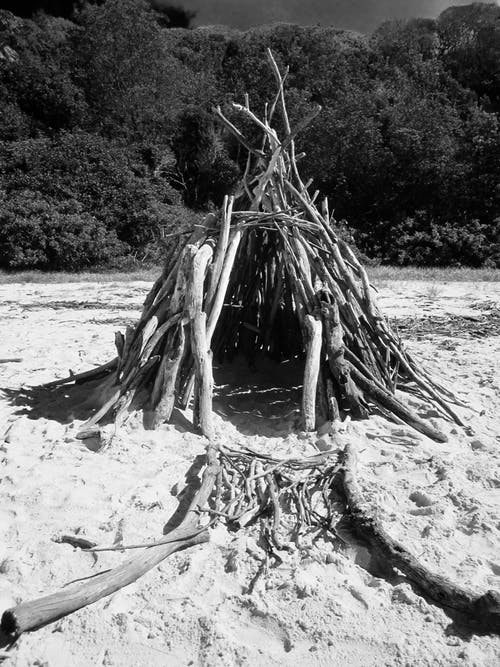 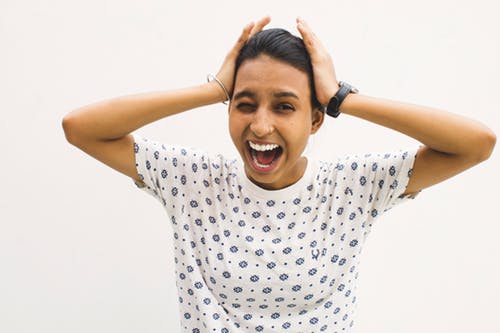 Stage Three:Teaching Situation Concerns
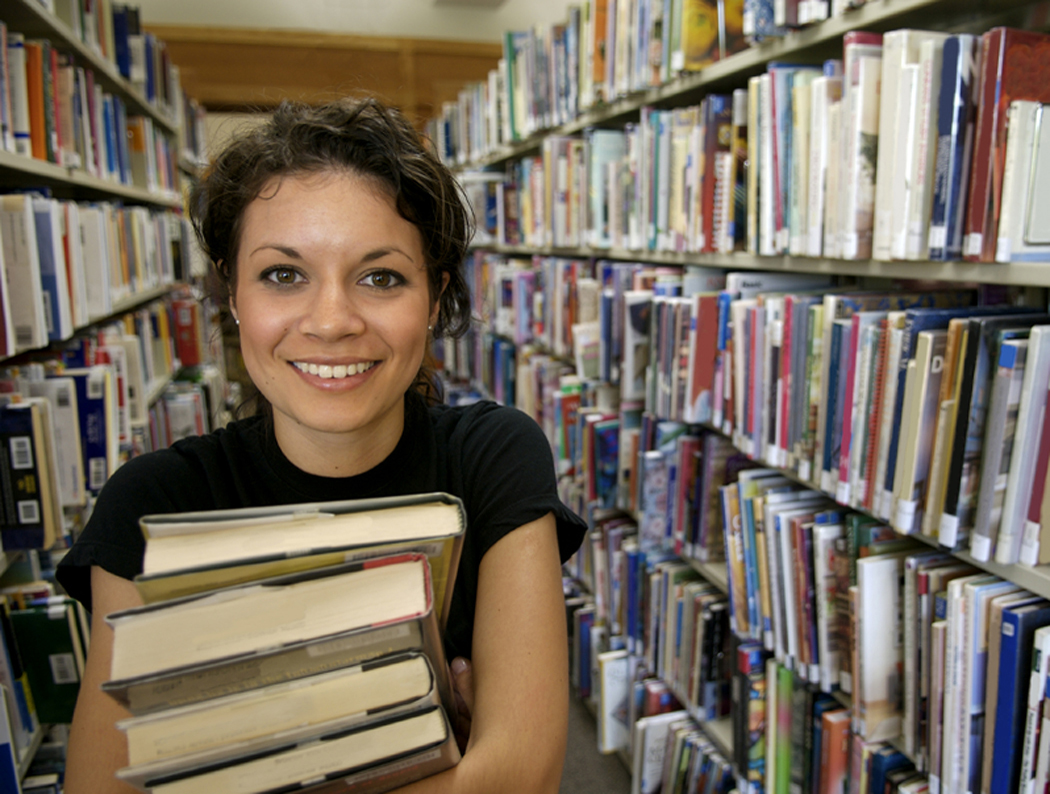 Why Didn’t I pay more attention in those methods classes…
Copyright 2015, The Academy for Co-Teaching and Collaboration at St. Cloud State University and TWH Consulting,
Research Funded by a US Department of Education, Teacher Quality Enhancement Partnership Grant
Final Stage:Concerns about Pupils
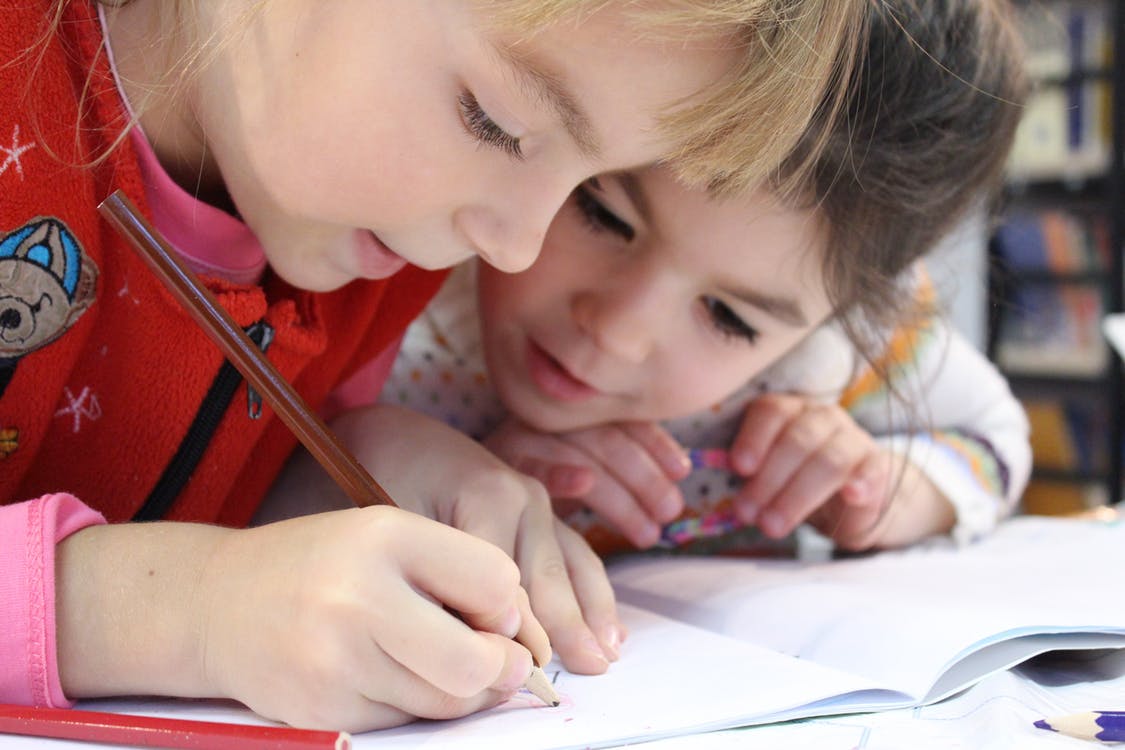 Copyright 2015, The Academy for Co-Teaching and Collaboration at St. Cloud State University and TWH Consulting,
Research Funded by a US Department of Education, Teacher Quality Enhancement Partnership Grant
Questions?The College of Education Clinical Residency Center, Louisiana Tech Universitylatechcrrc.org
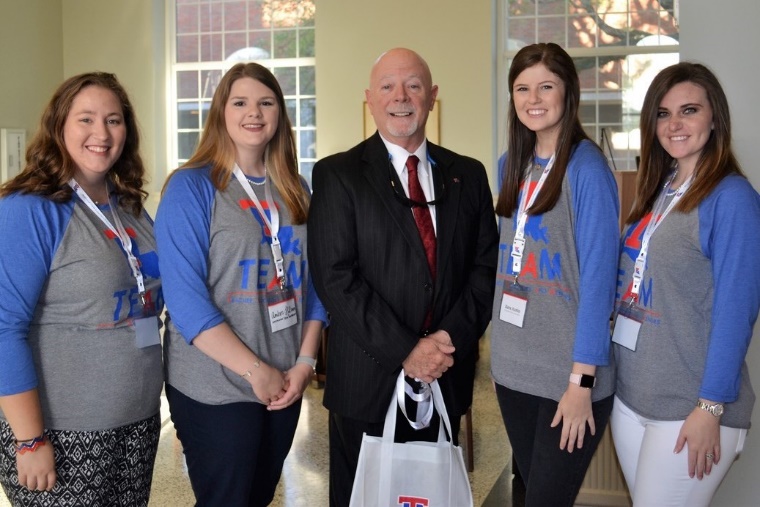 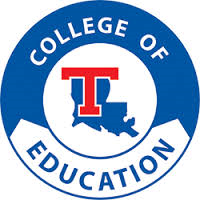 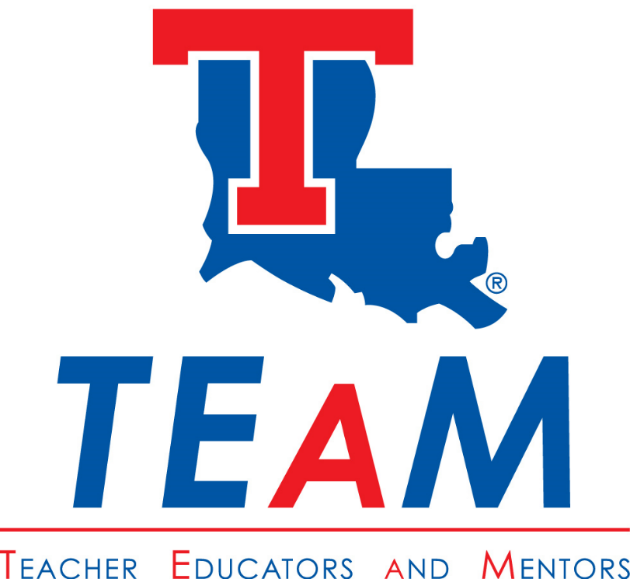 Forms1. Scholarship Application2. Disclosure Form
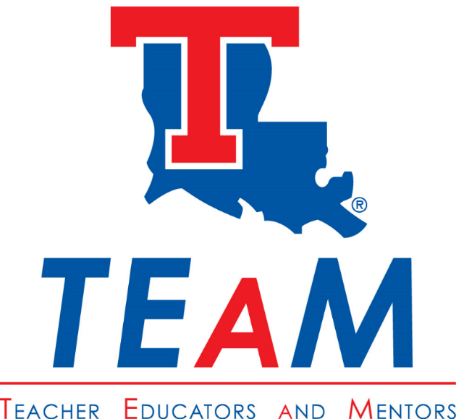 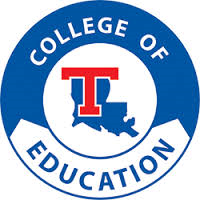